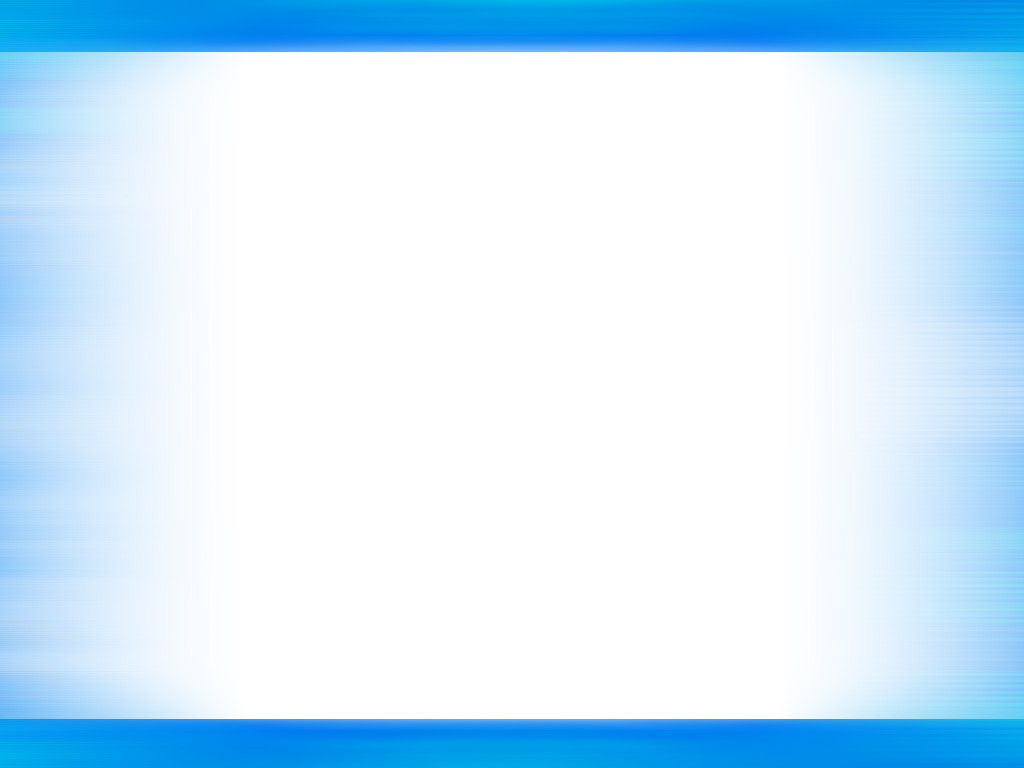 Министерство образования РМ
ПОРТФОЛИО
Малышевой Надежды Викторовны,  
воспитателя МДОУ «Детский сад №125 комбинированного вида»
г. о. Саранск
Дата рождения: 06.07.1988г.
Окончила: МГПИ им М. Е. Евсевьева
Факультет: Педагогика и методика дошкольного образования
Квалификация: организатор-методист дошкольного образование
Диплом: 101305 №0907566
Наличие квалификационной категории: первая
Стаж педагогической работы 
(по специальности): 12 лет
В данном учреждении: 12 лет
Общий трудовой стаж: 13 лет
Дата последней аттестации: 22.02.2019
Занимаемая должность: воспитатель
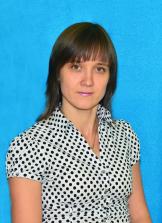 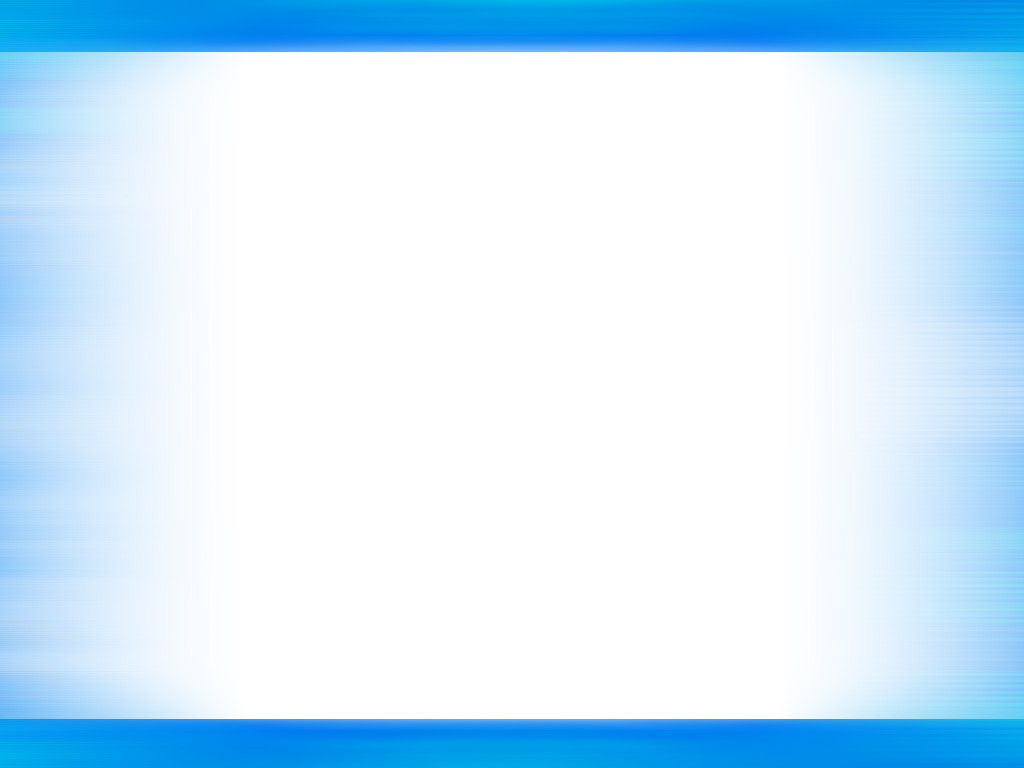 Наличие собственного инновационного опыта
Адрес сайта: https://upload2.schoolrm.ru/iblock/ef6/ef6f8391f2a5314b4e573f394740d9f3/ped.opyt-Malyshevoy.pdf
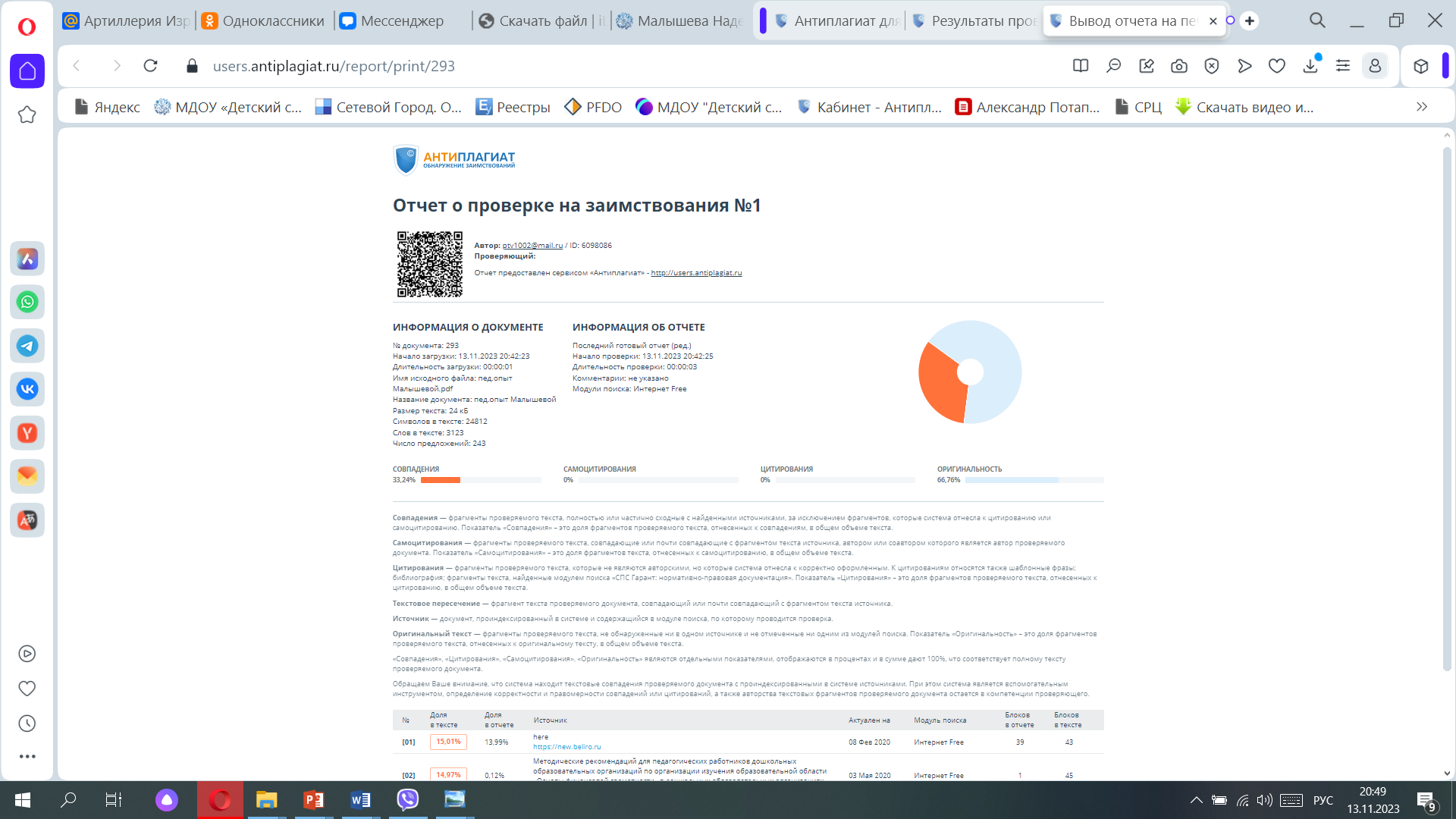 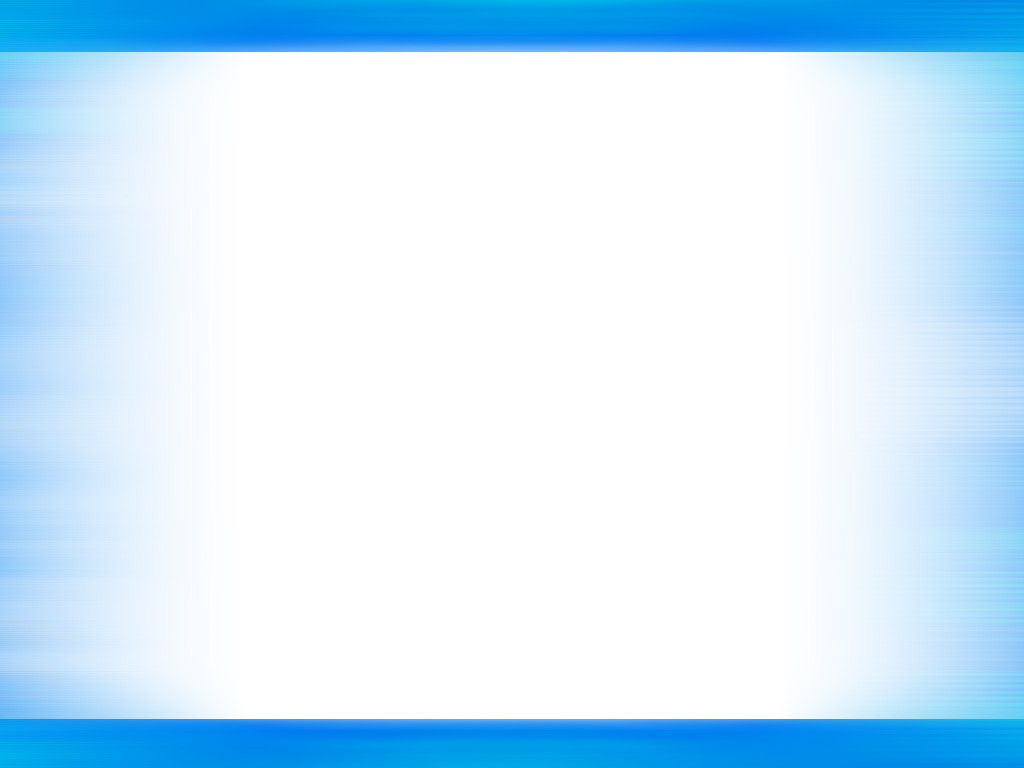 1. Участие в инновационной (экспериментальной деятельности)
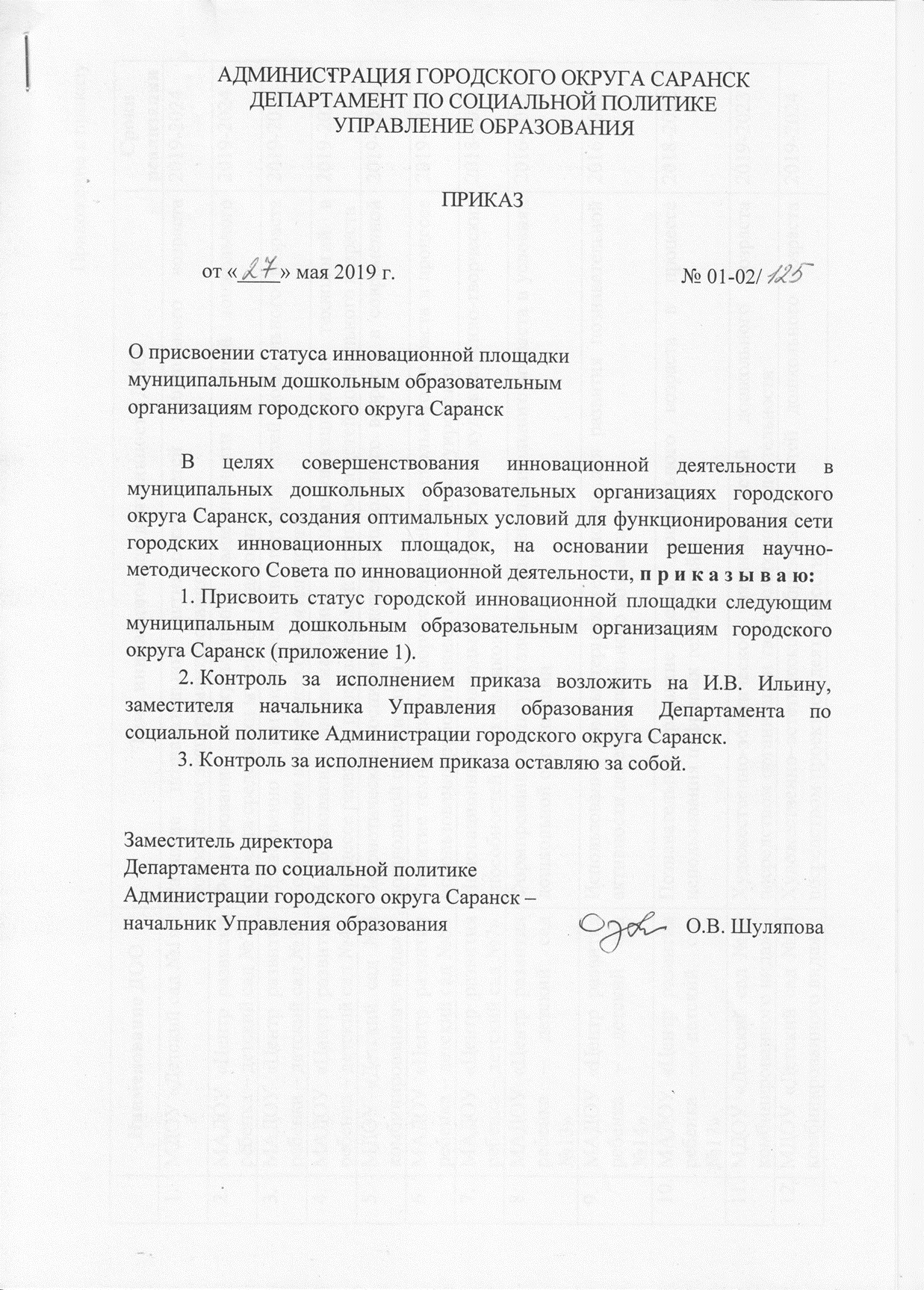 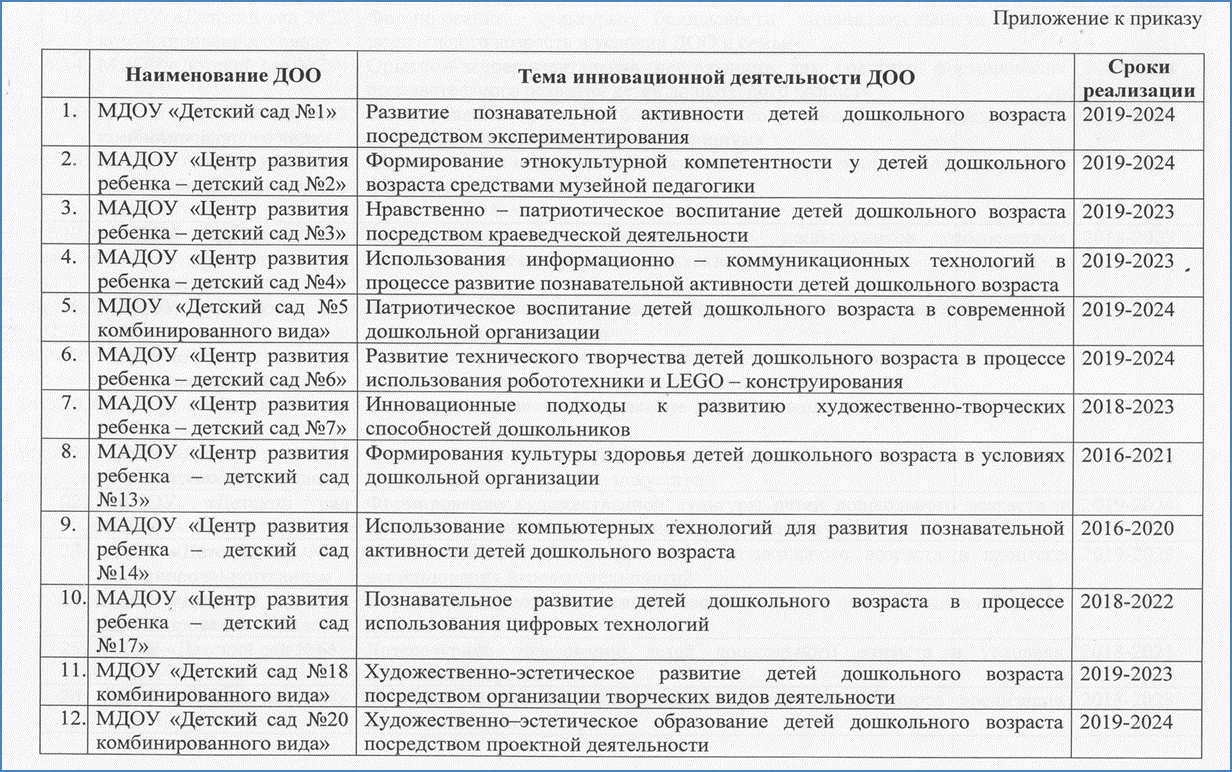 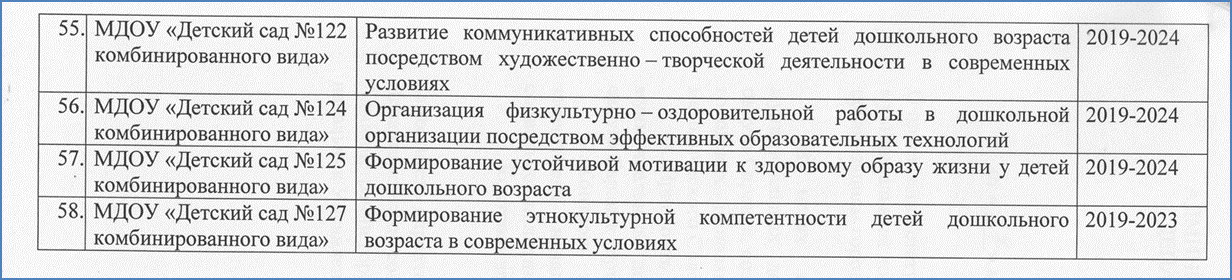 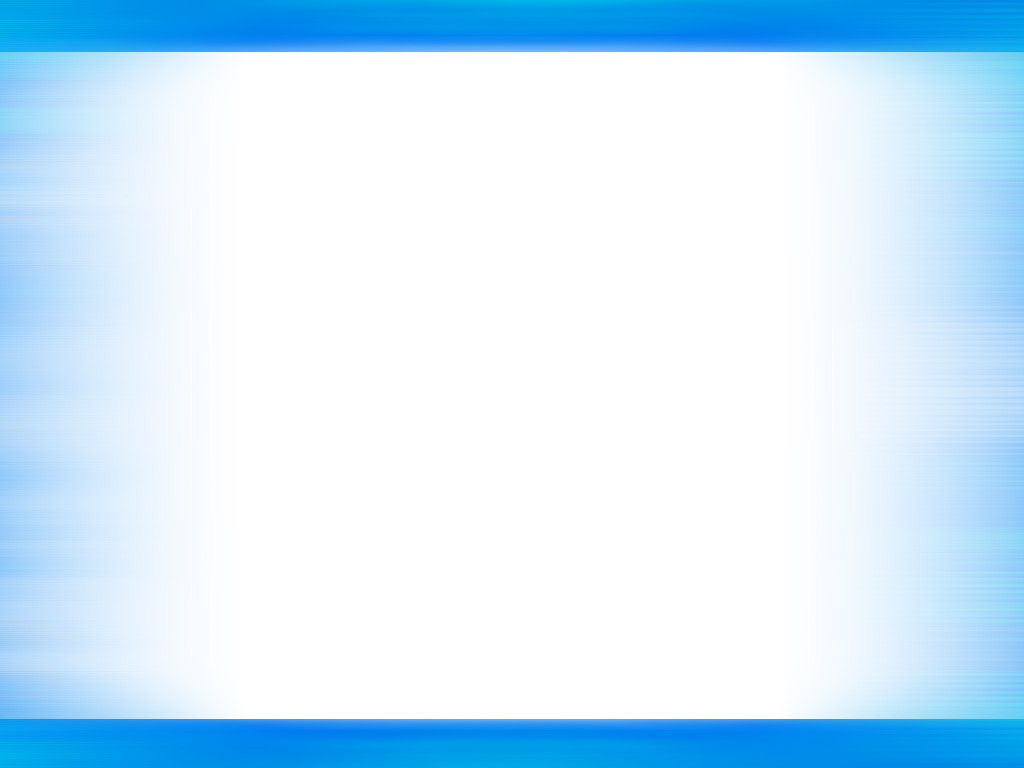 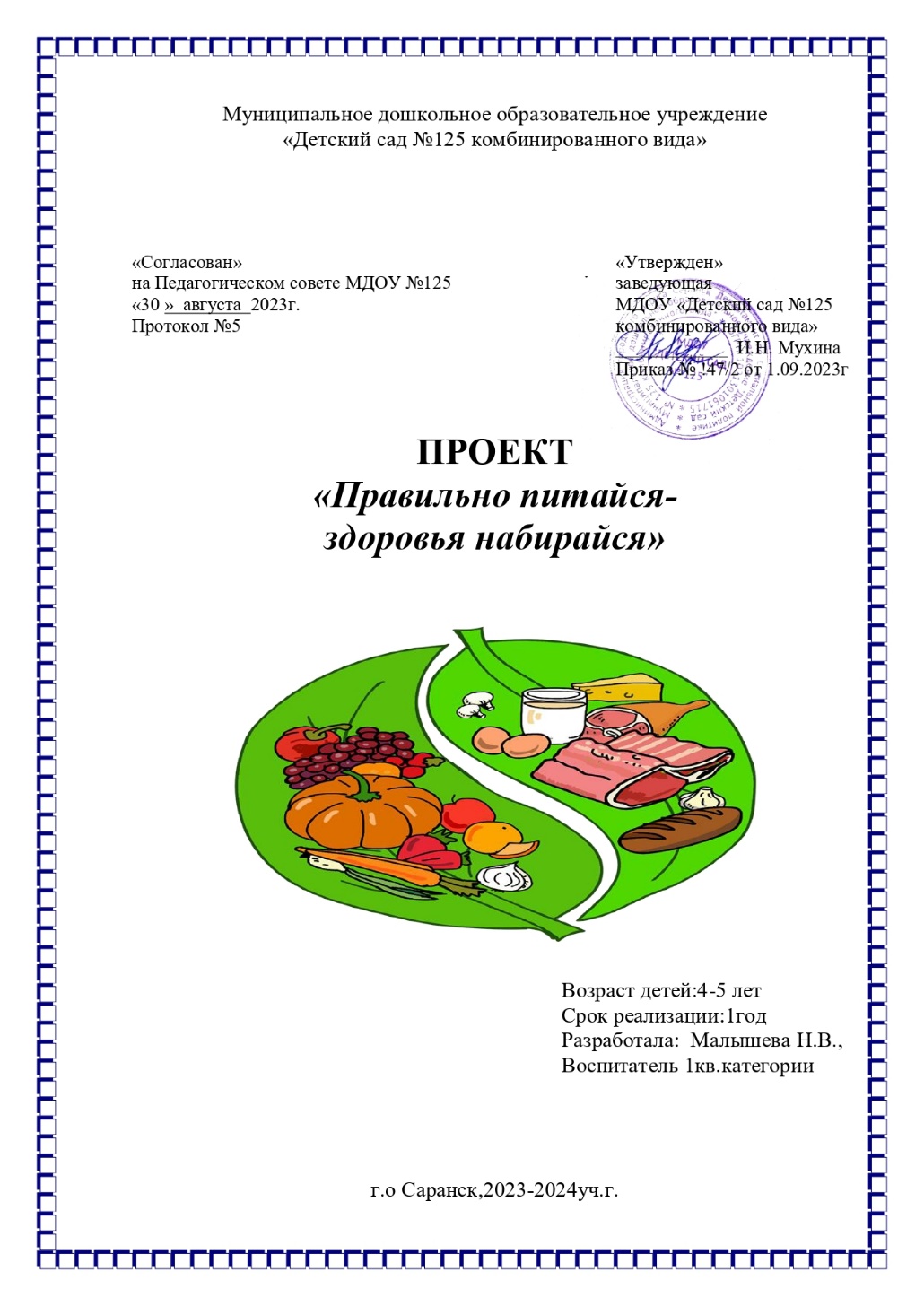 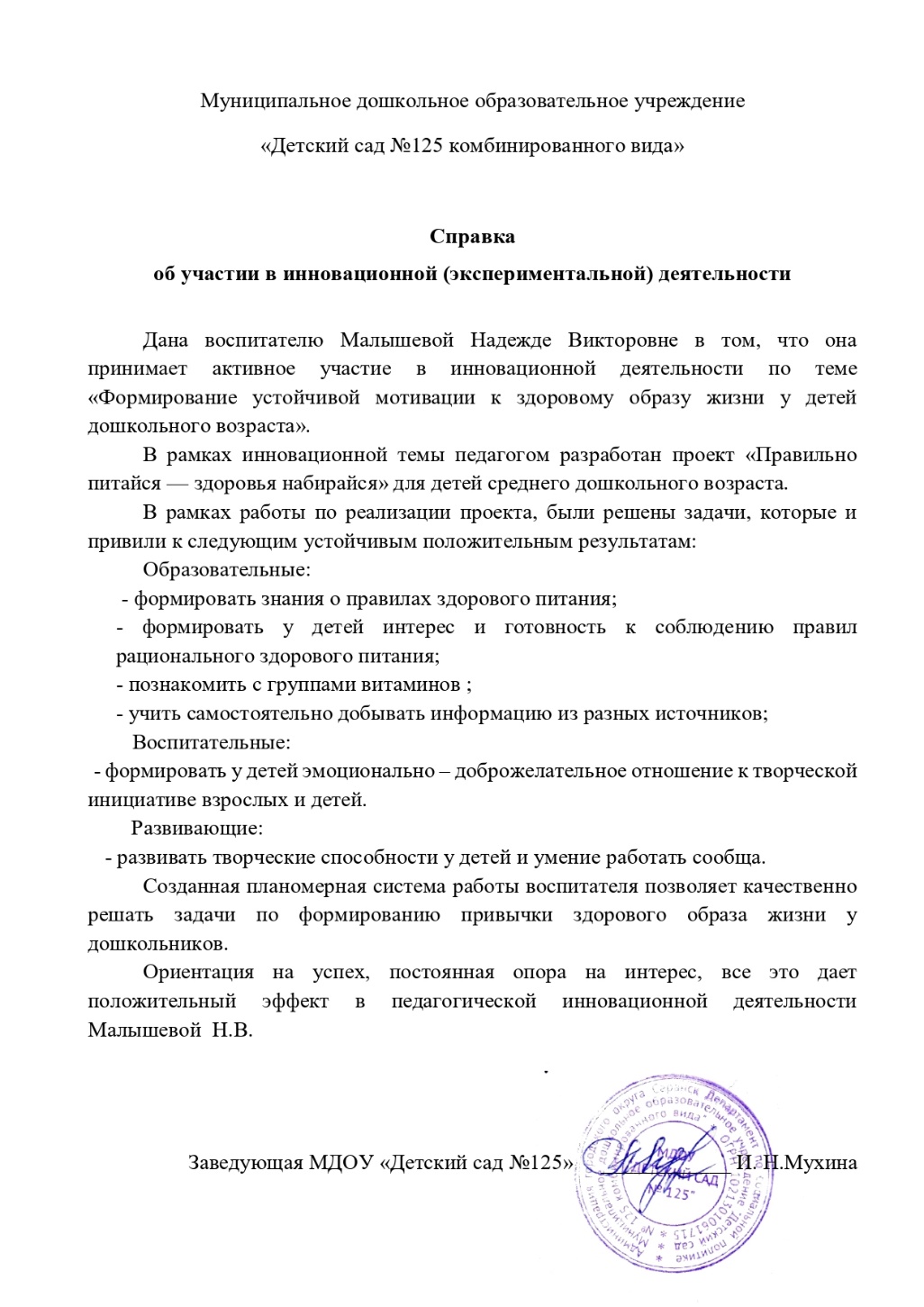 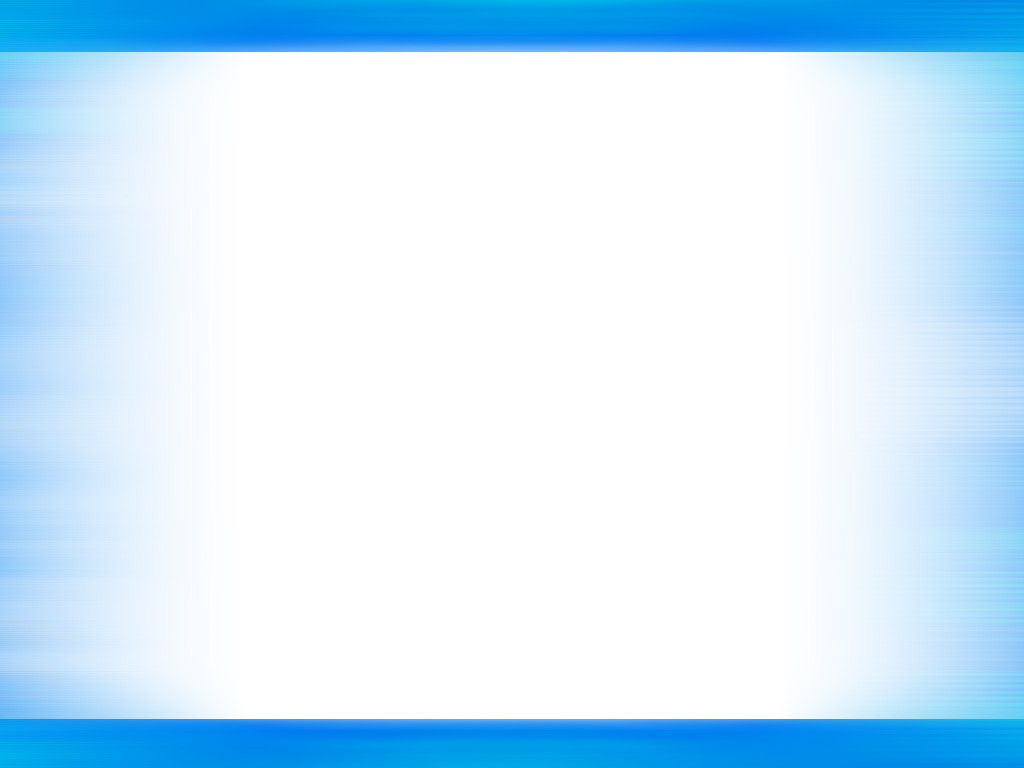 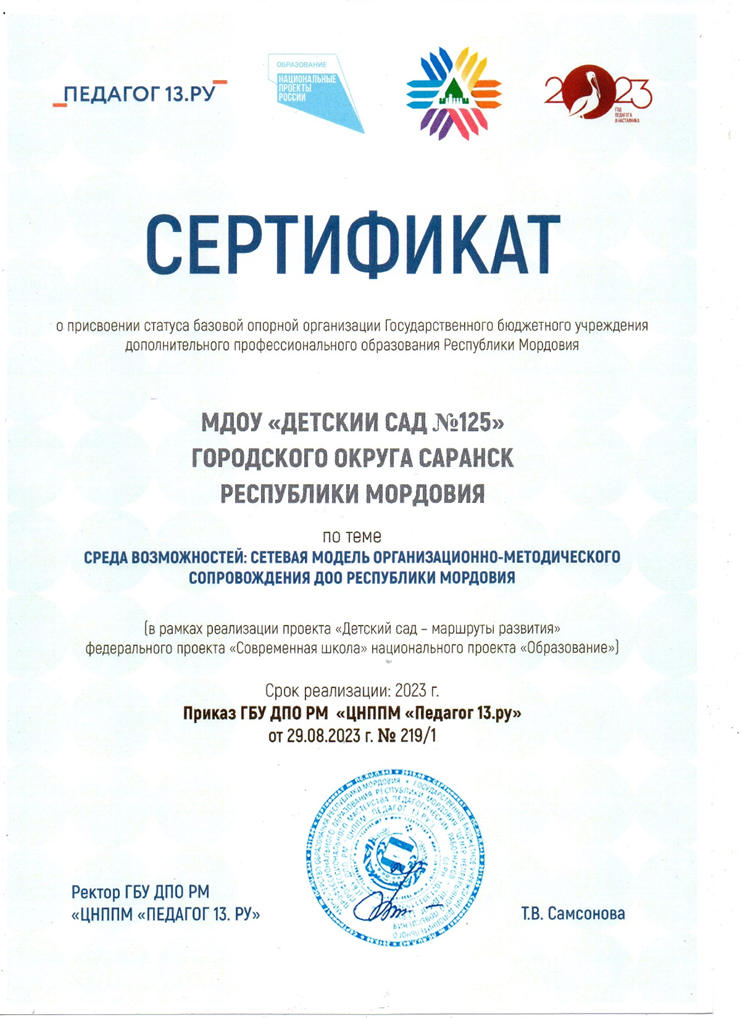 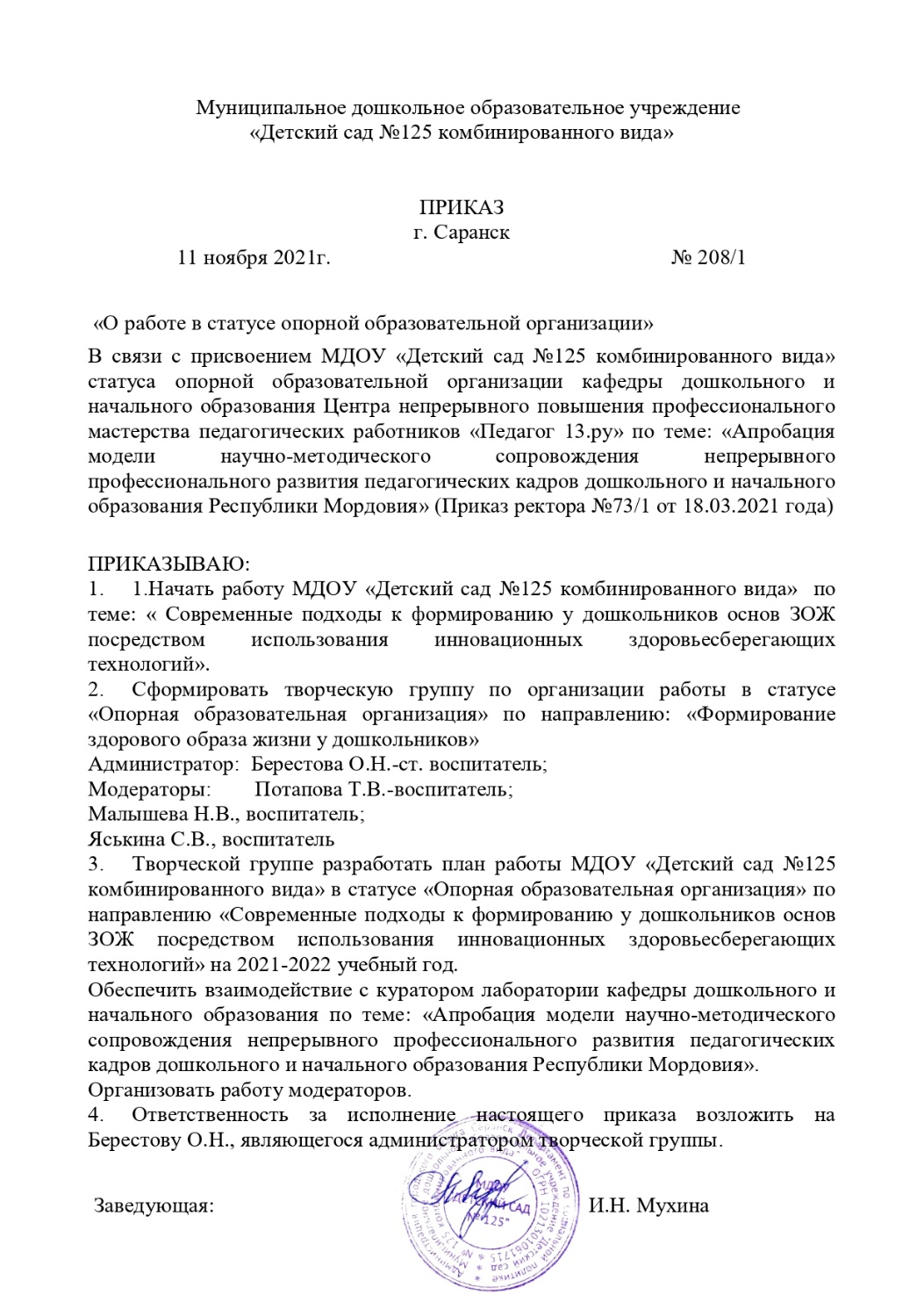 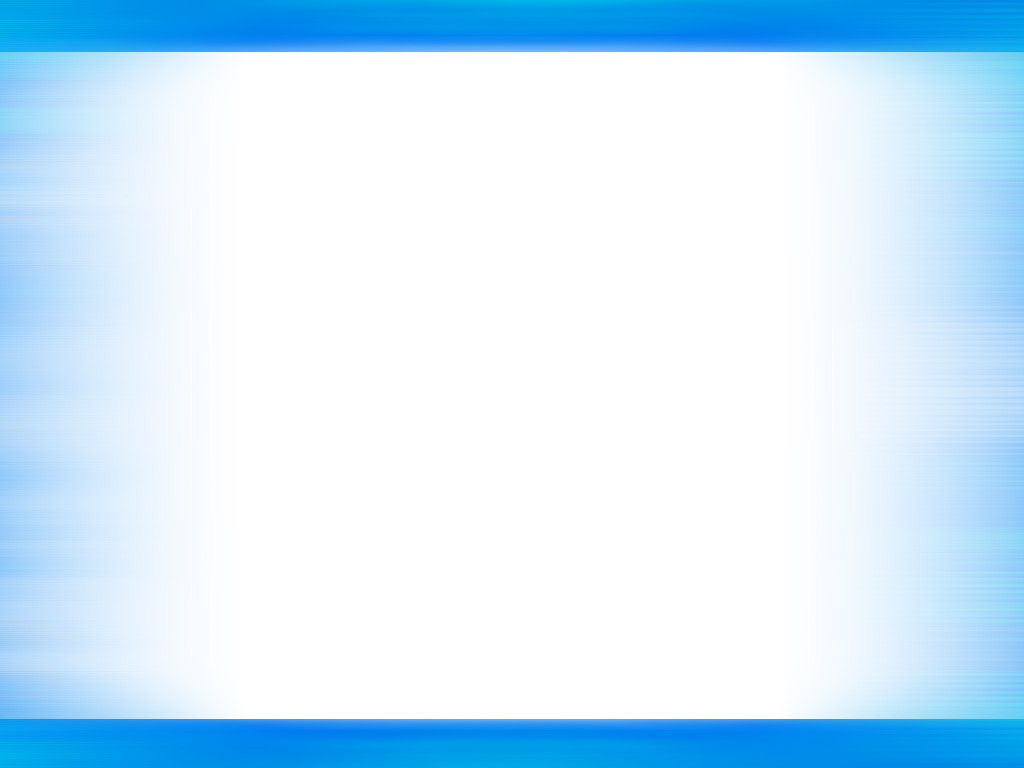 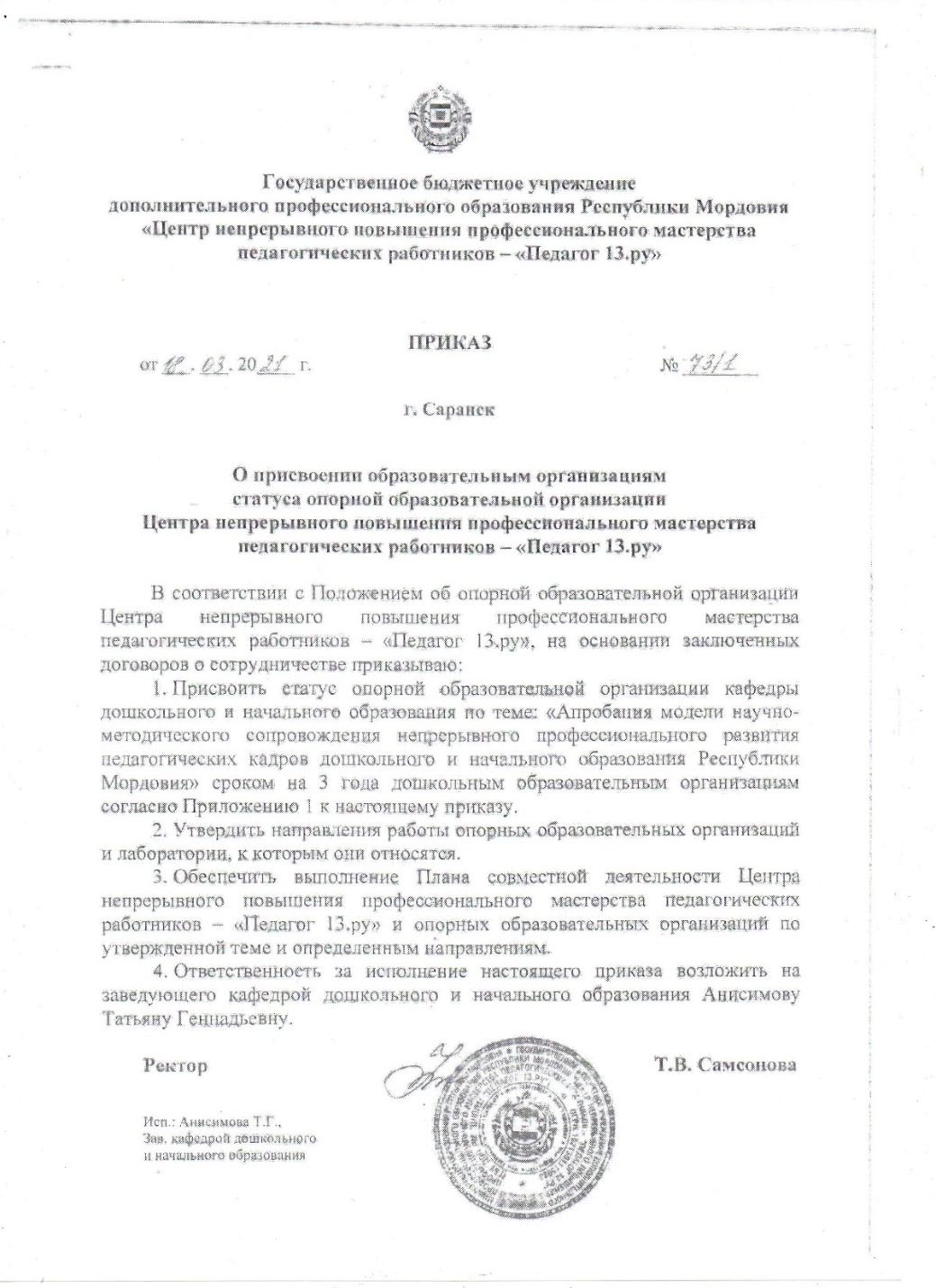 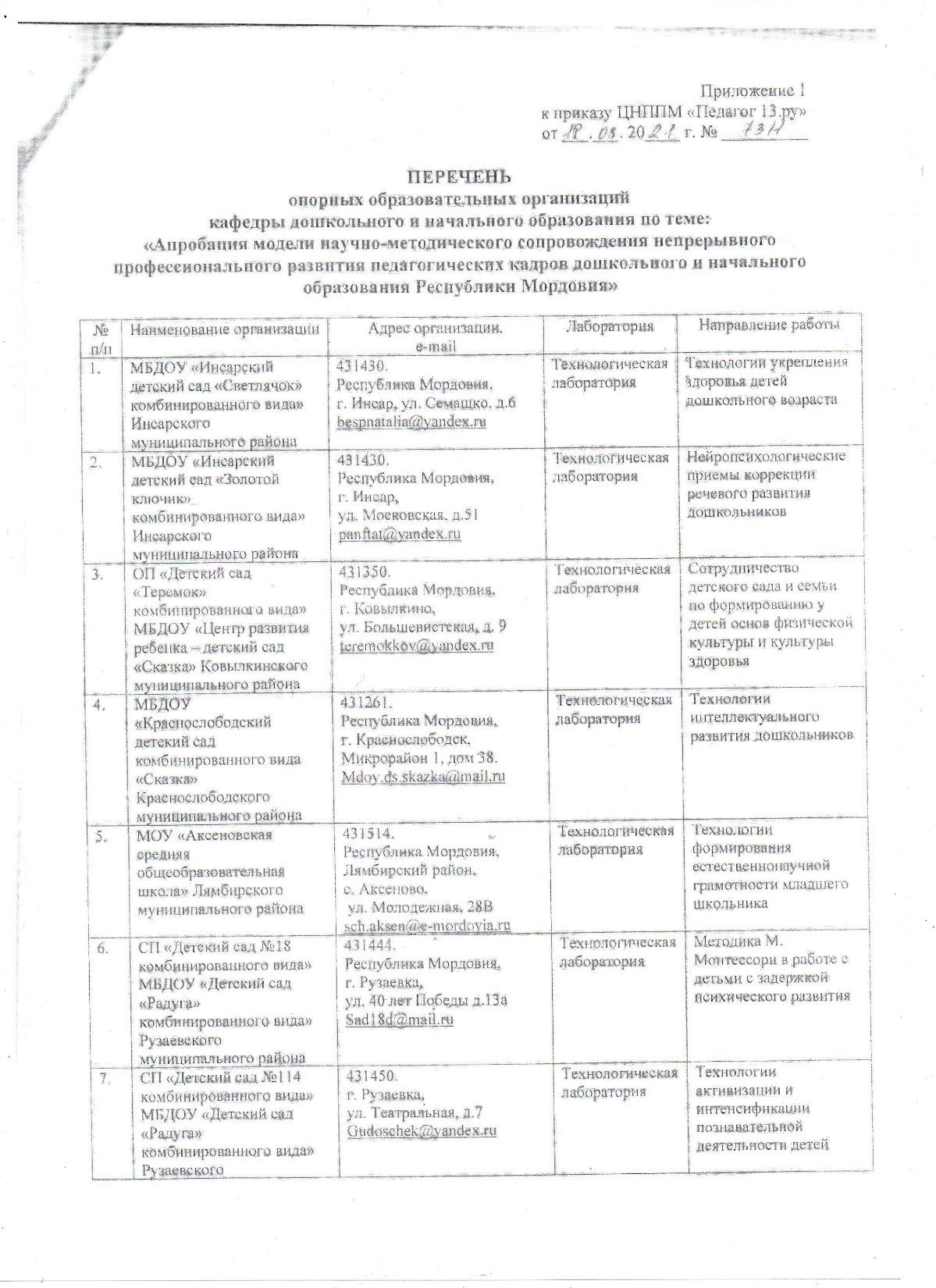 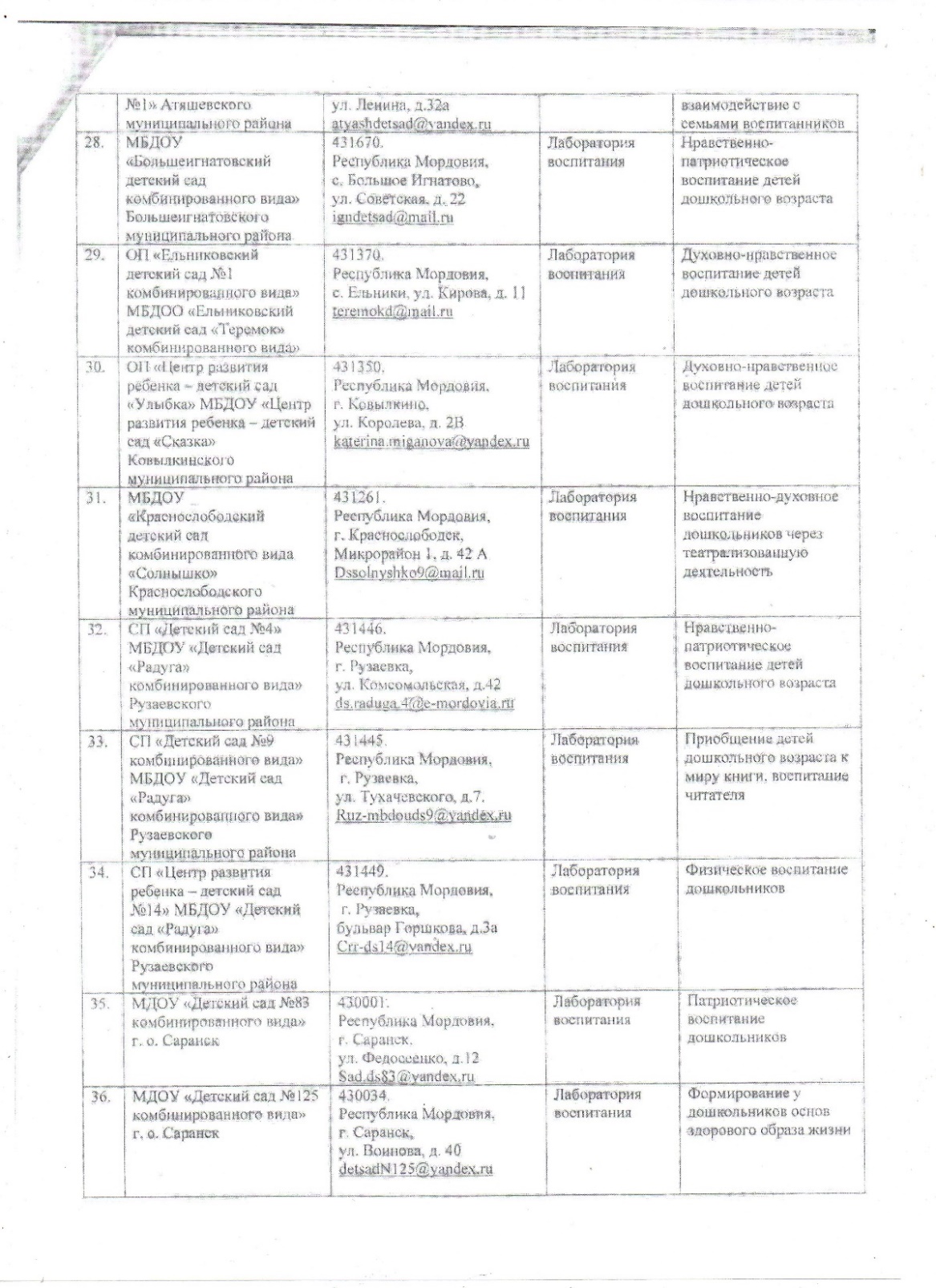 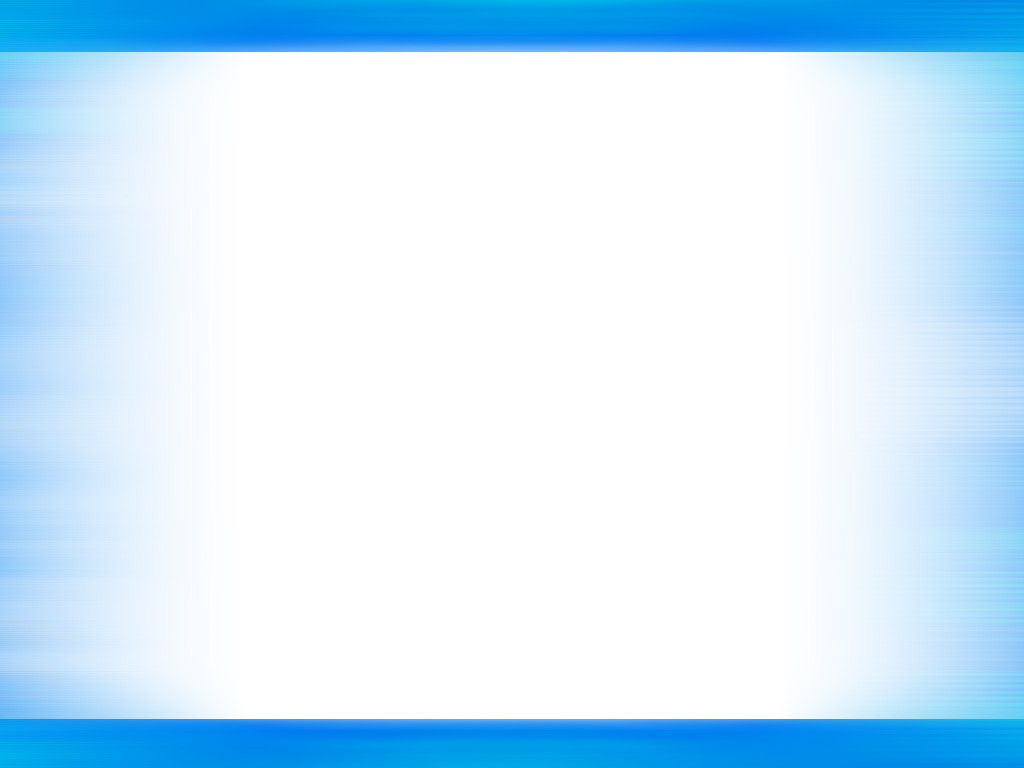 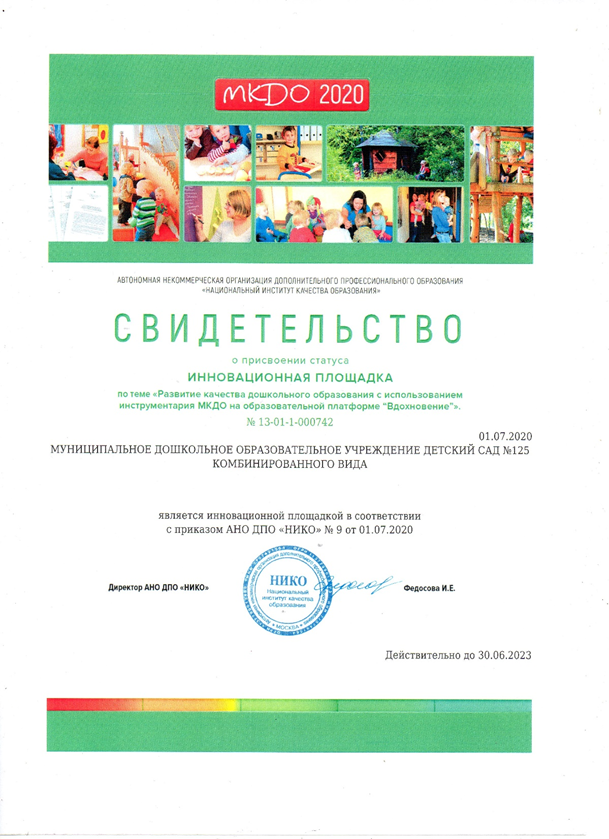 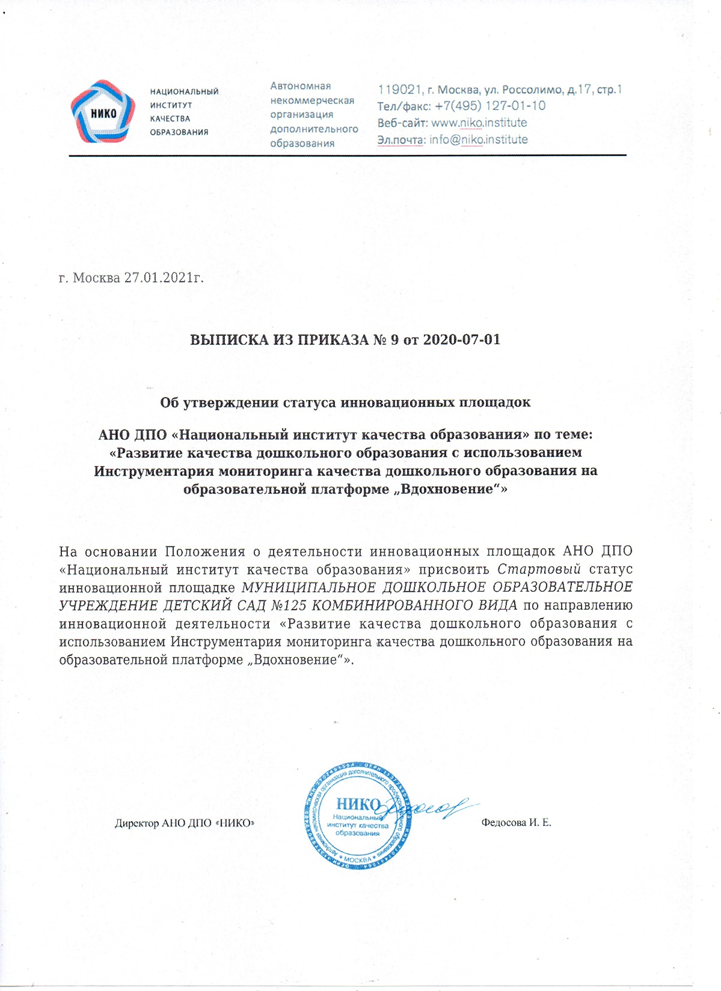 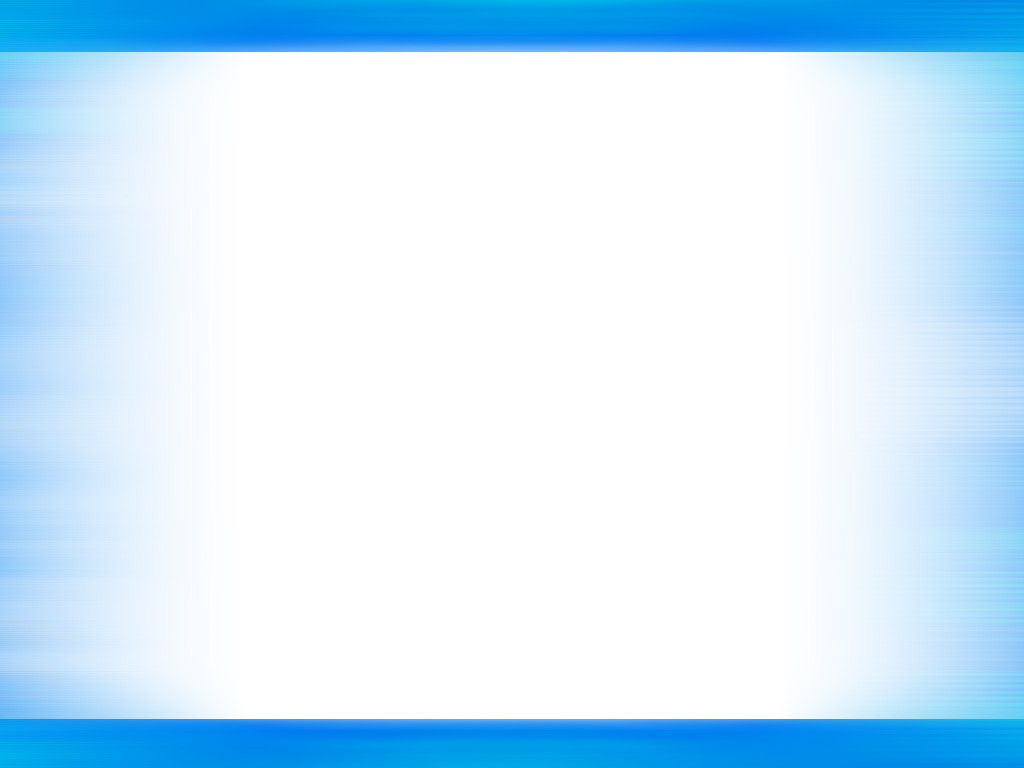 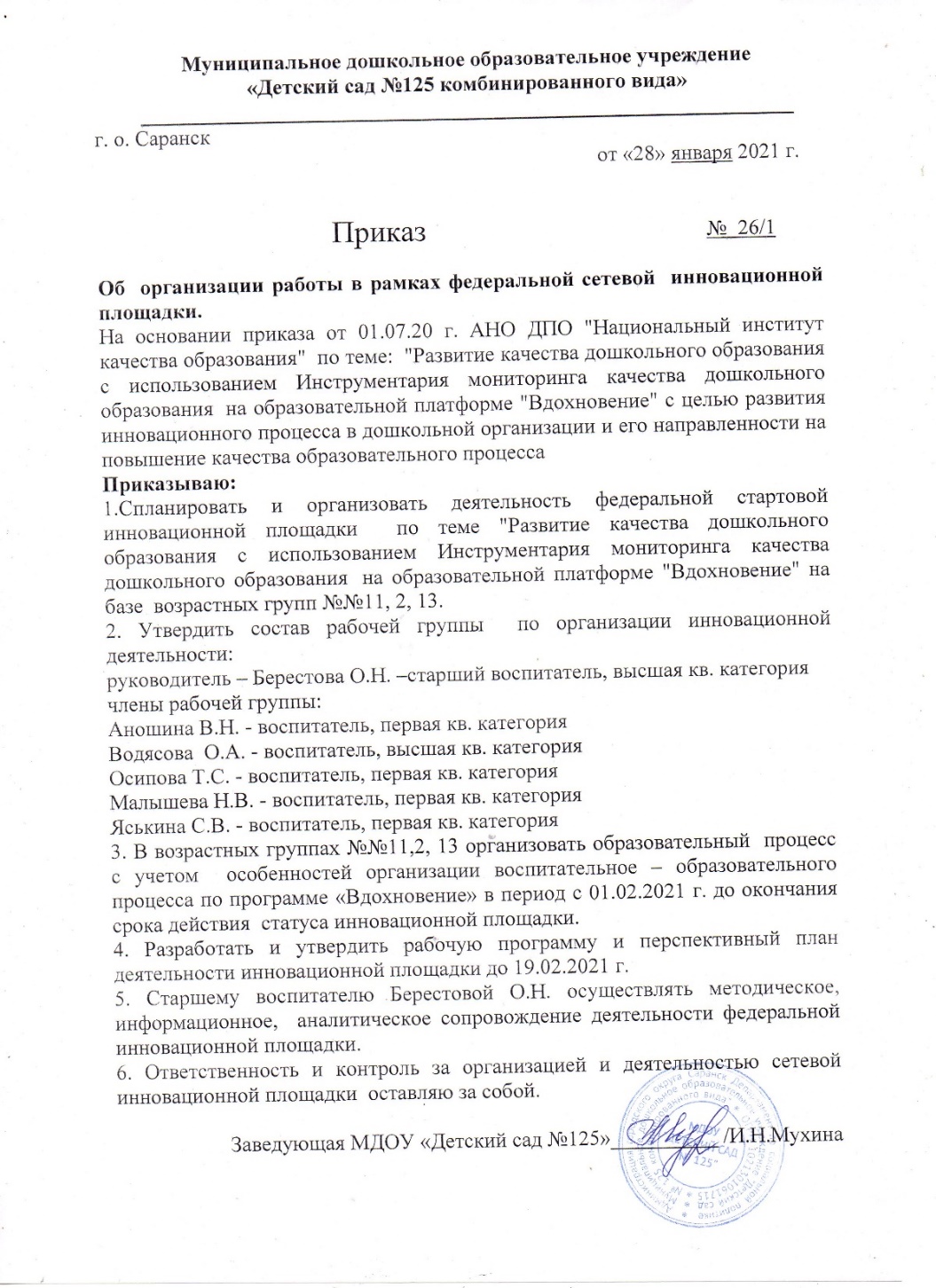 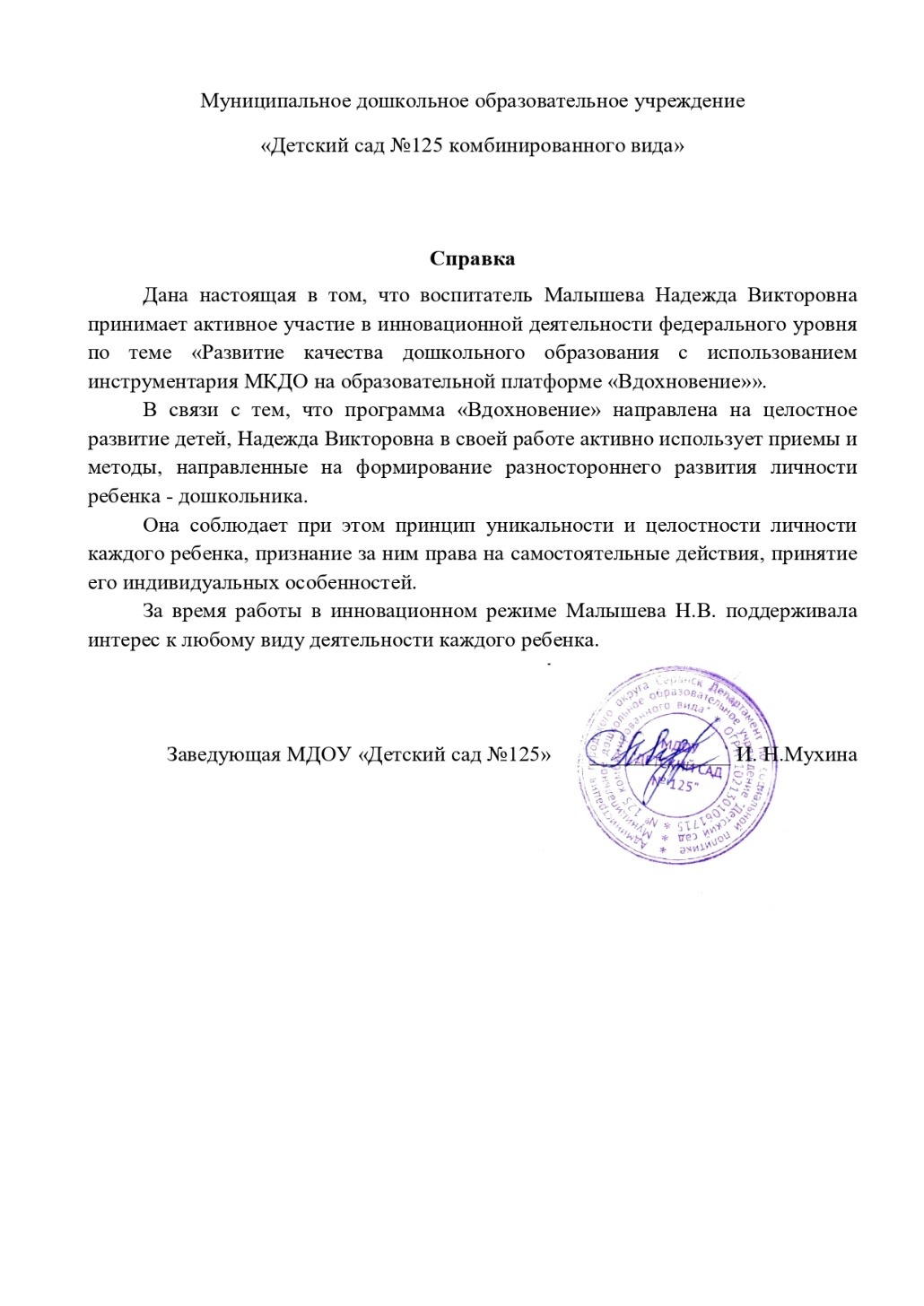 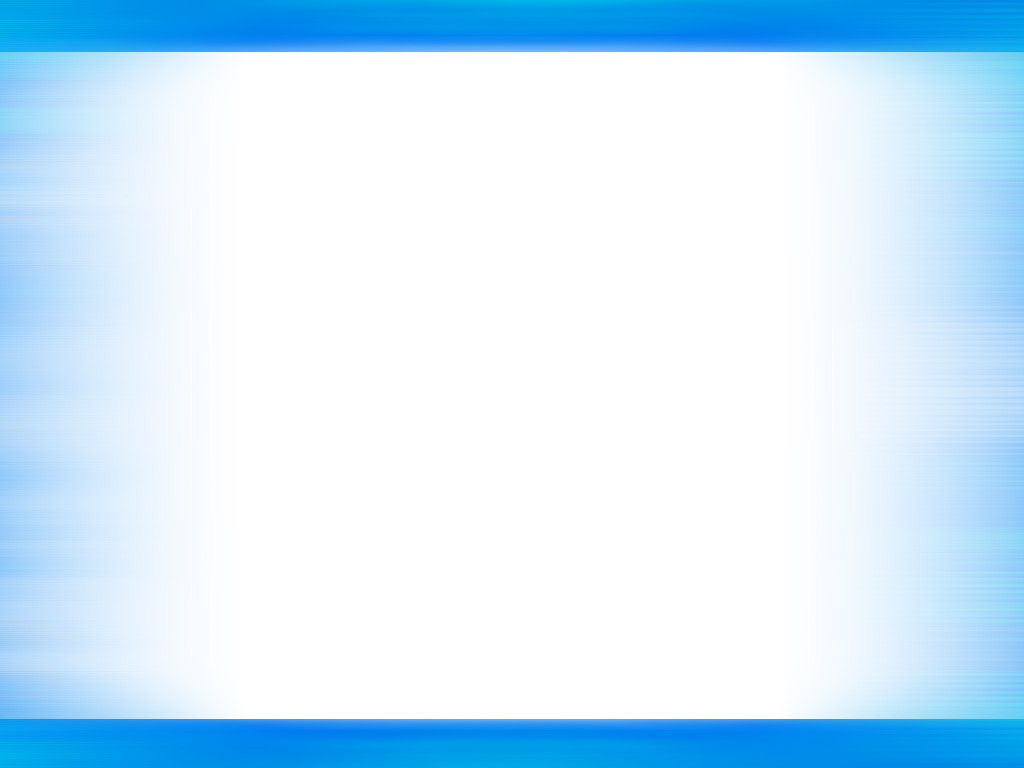 2. Наставничество
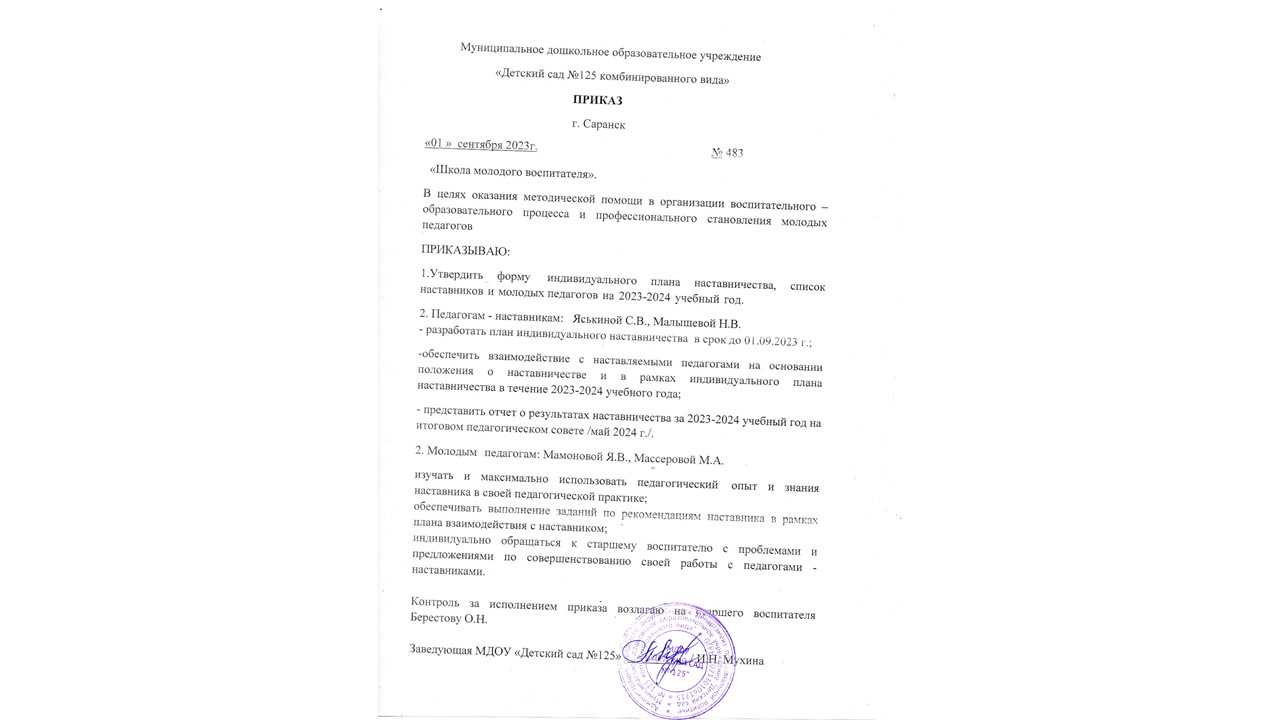 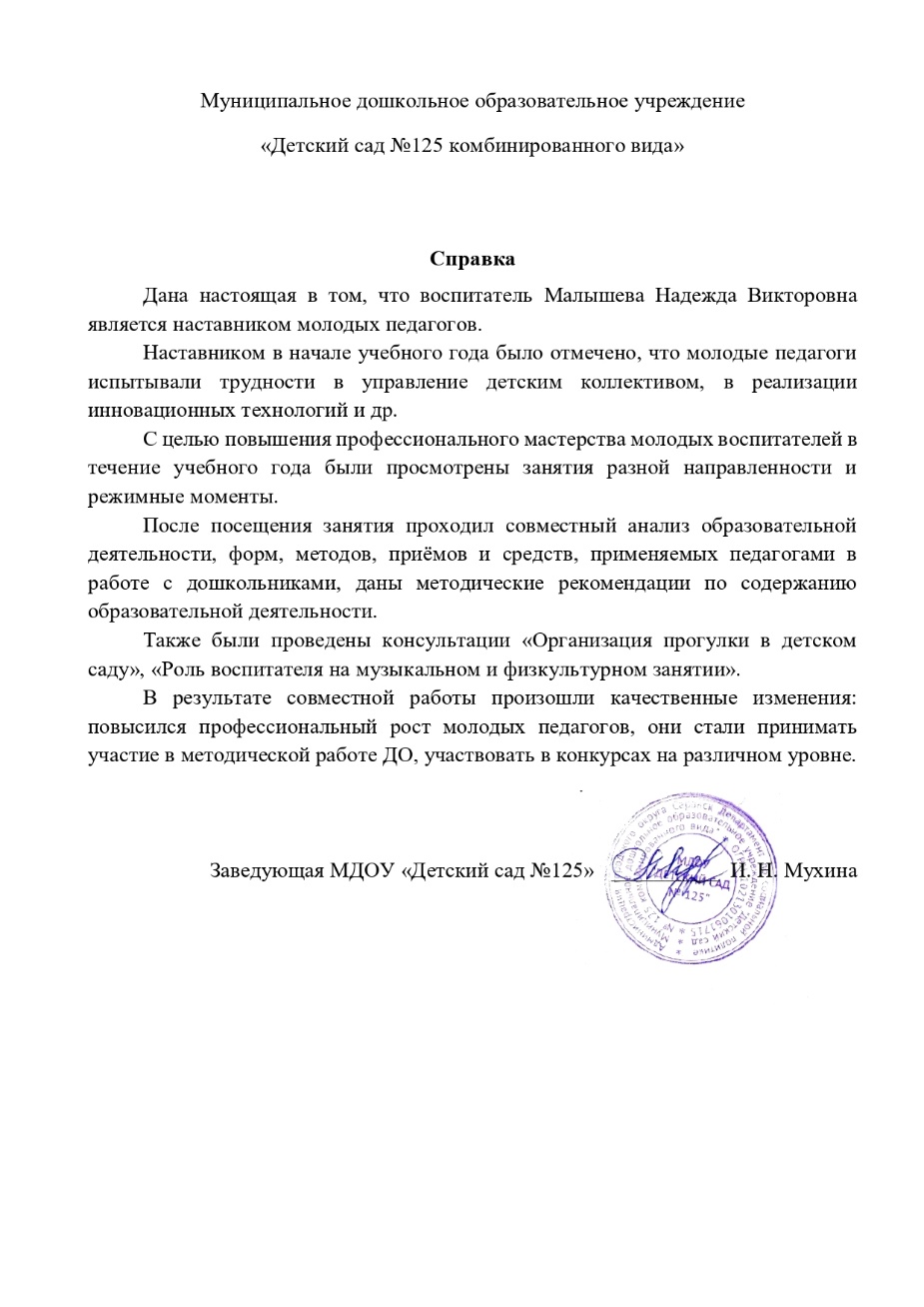 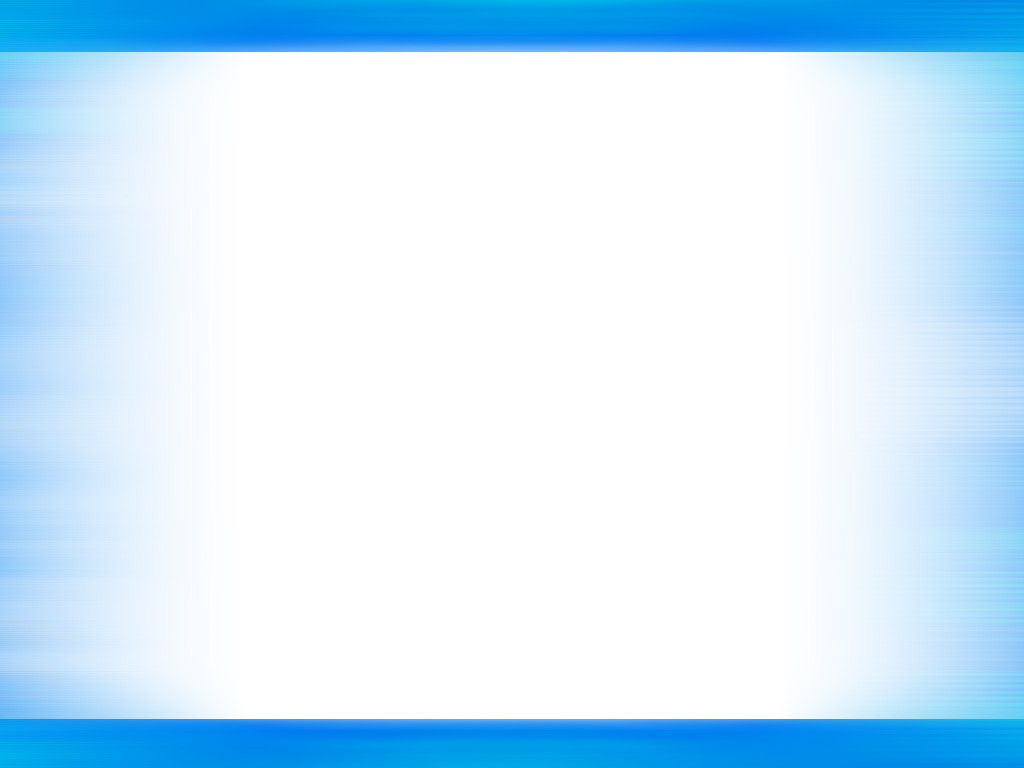 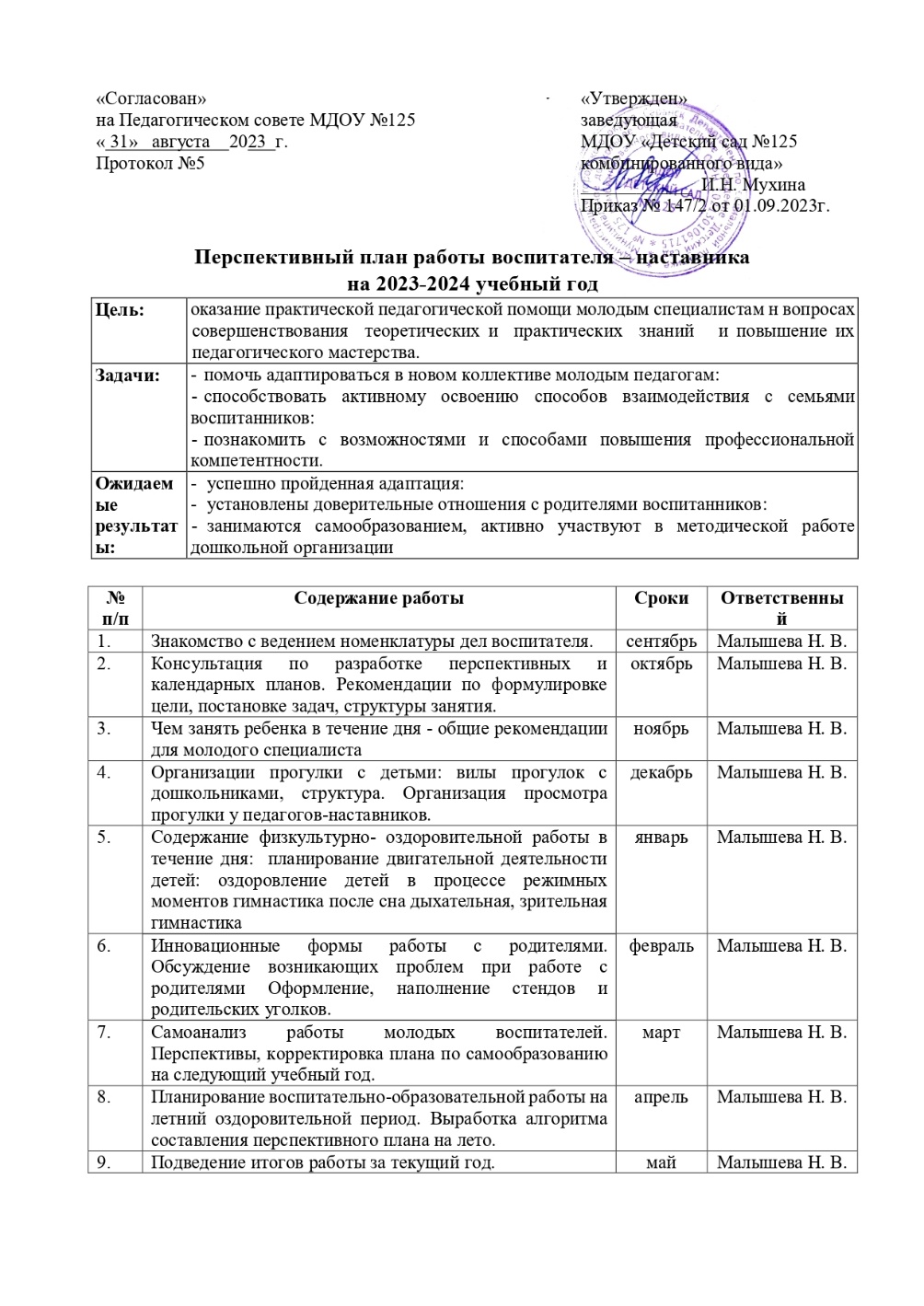 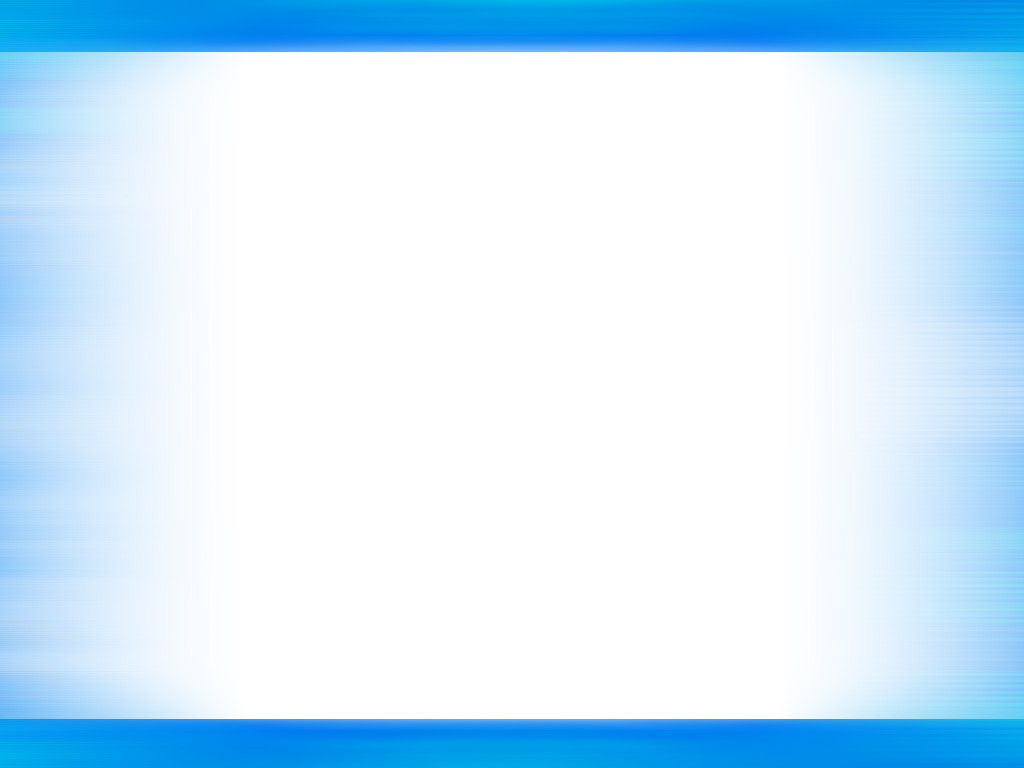 3. Наличие публикаций, включая интернет – публикации
Интернет-публикации: 1
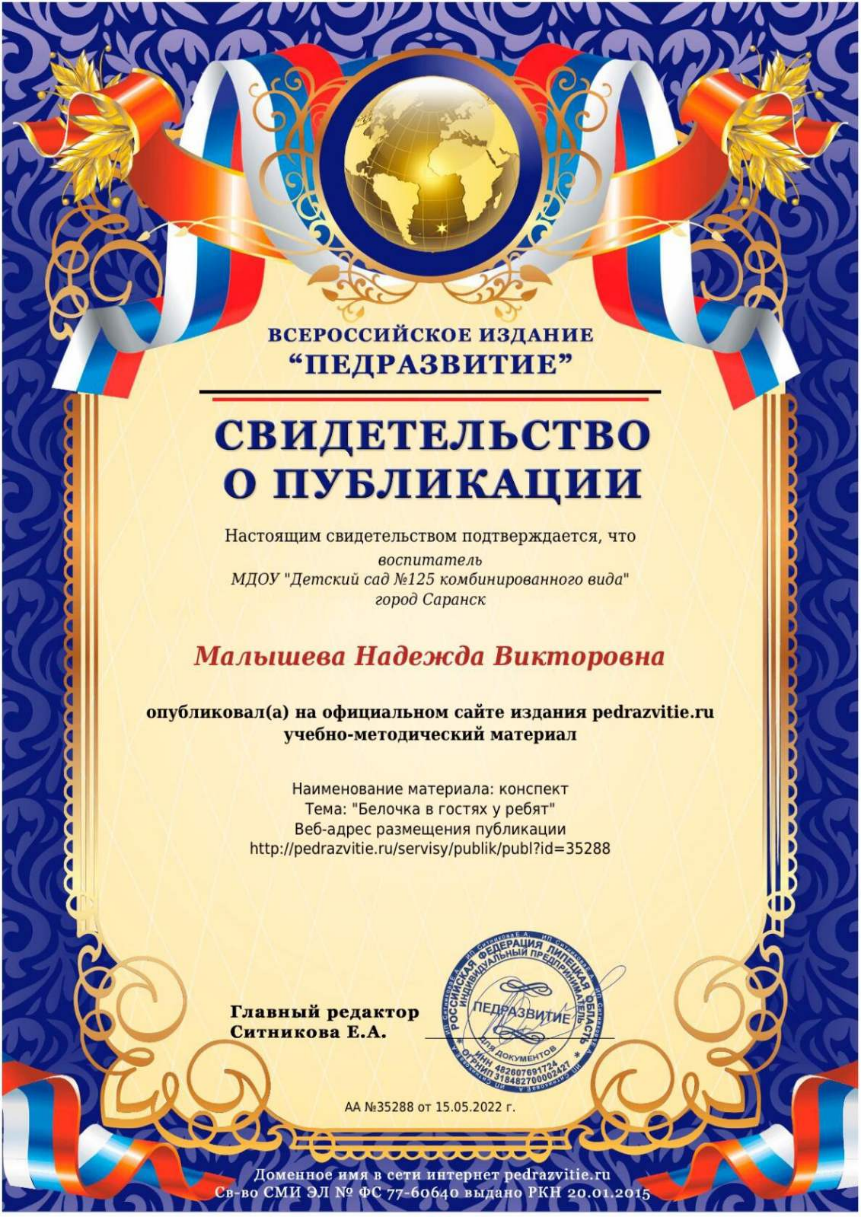 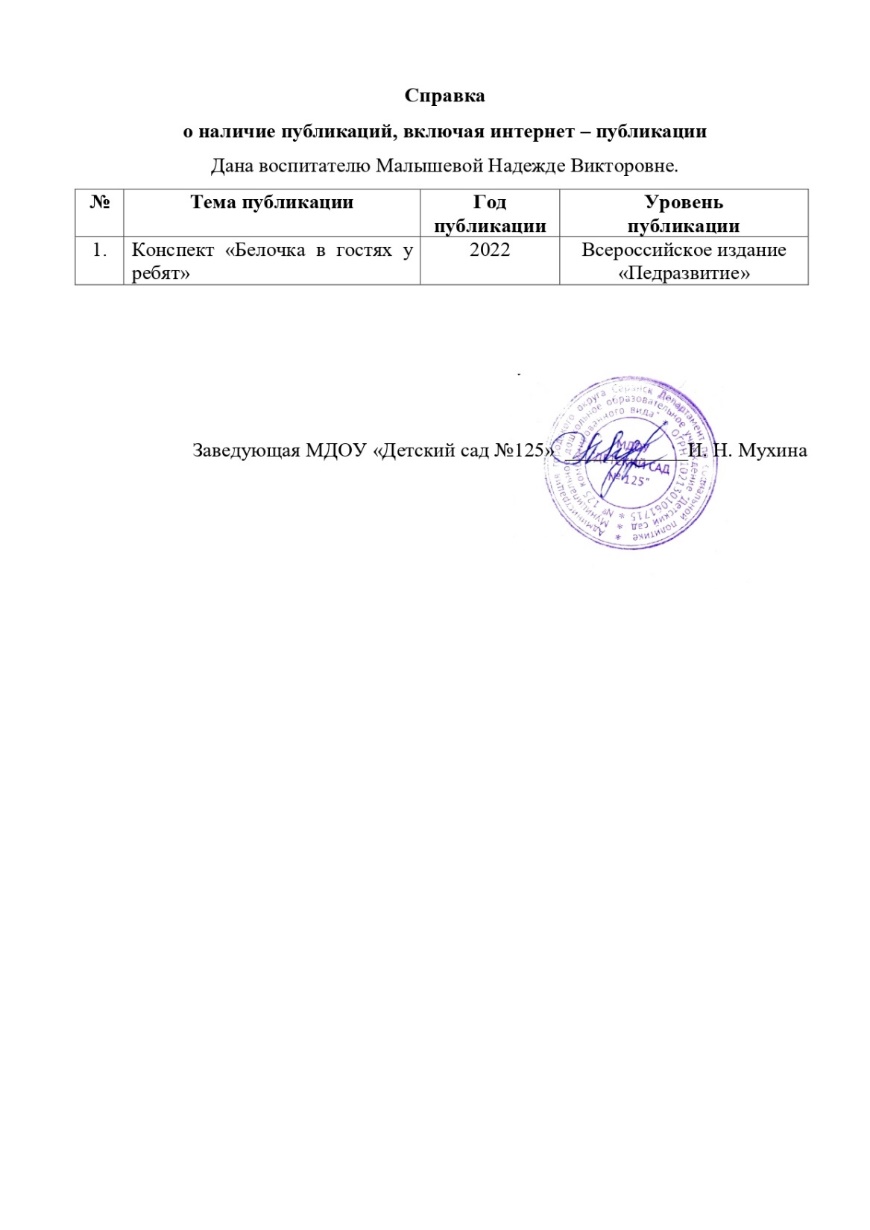 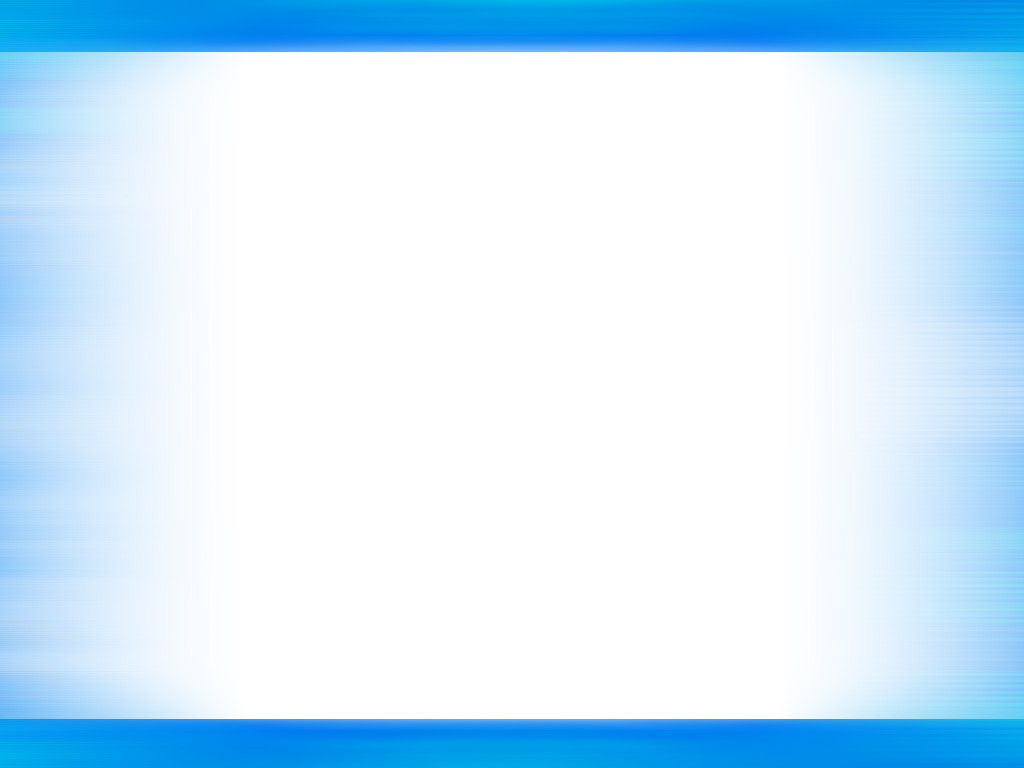 4. Результаты участия воспитанников в конкурсах, выставках, турнирах, соревнованиях, акциях, фестивалях
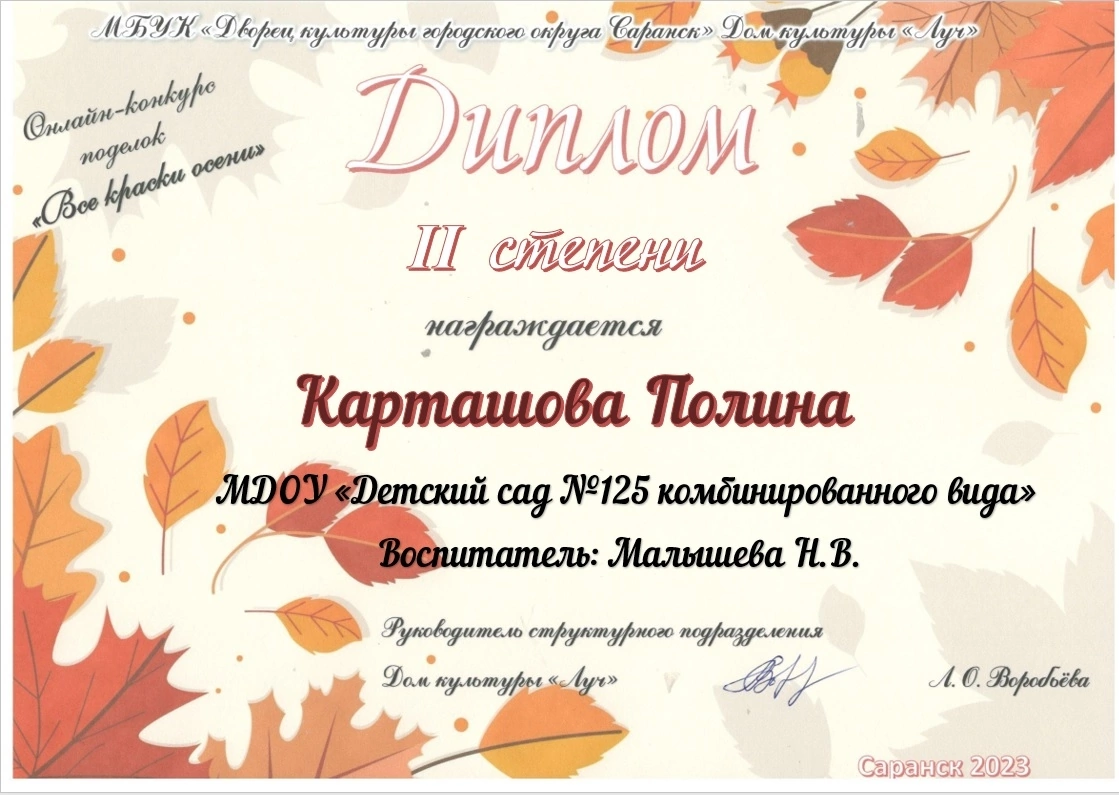 Интернет-конкурс – 1

Муниципальный уровень:
   Победы и призовые места – 2
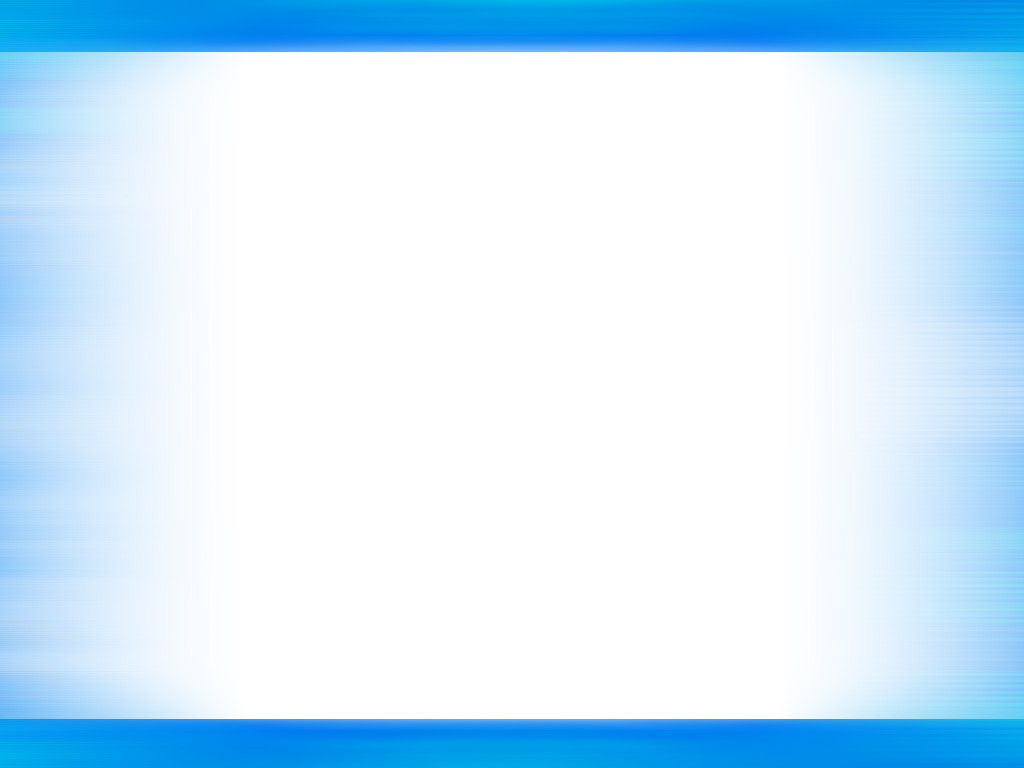 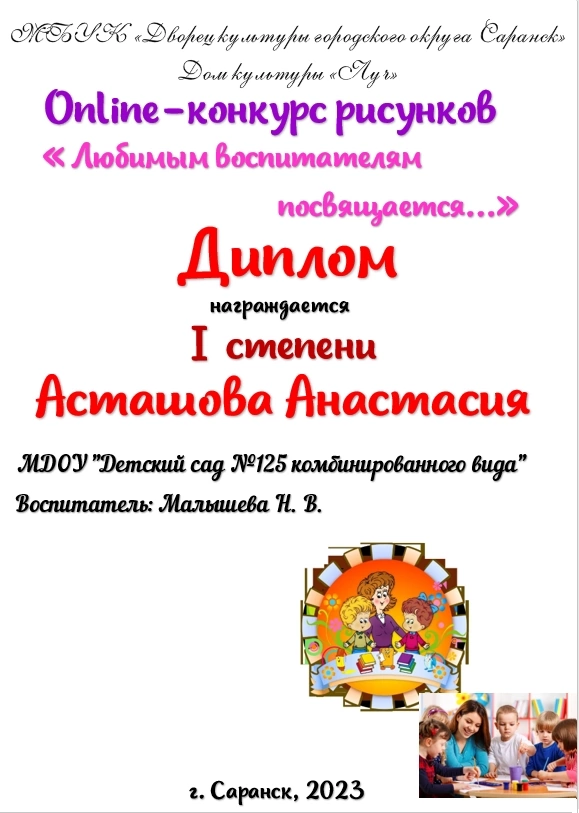 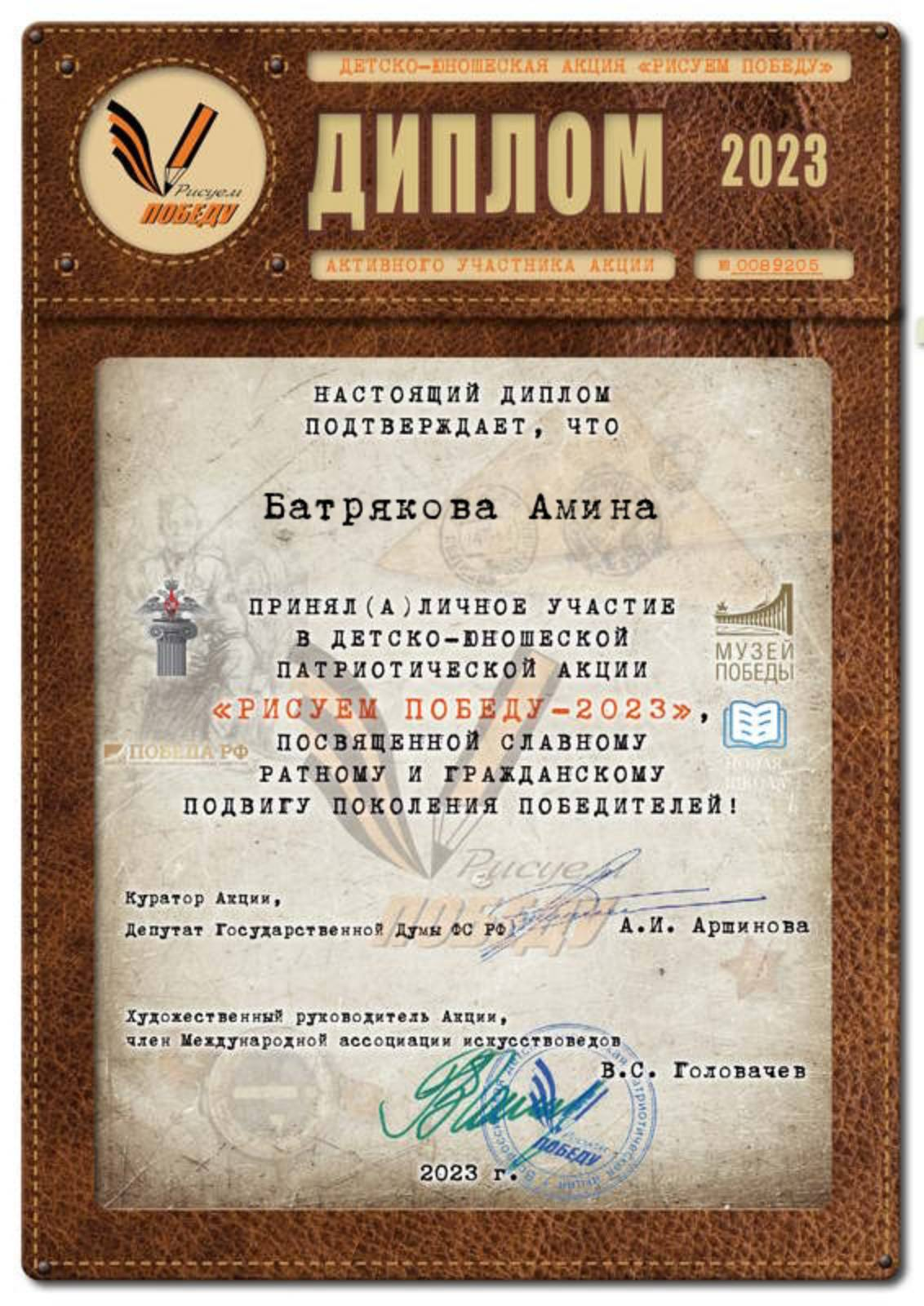 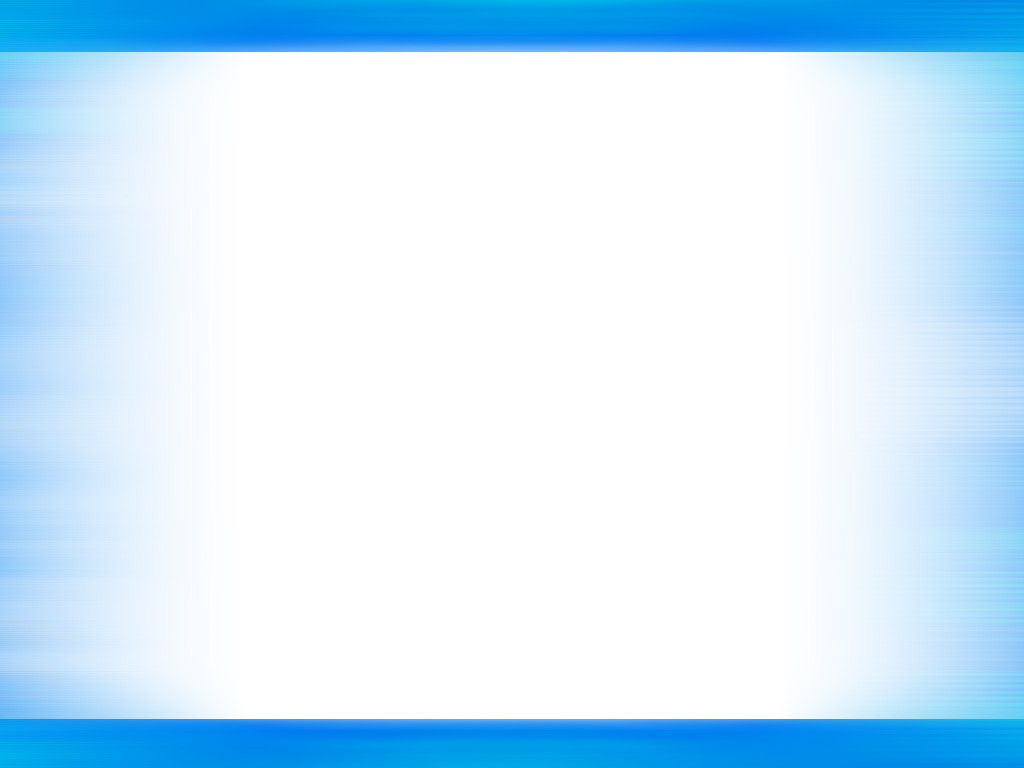 5. Выступления на научно-практических конференциях, 
семинарах, секциях
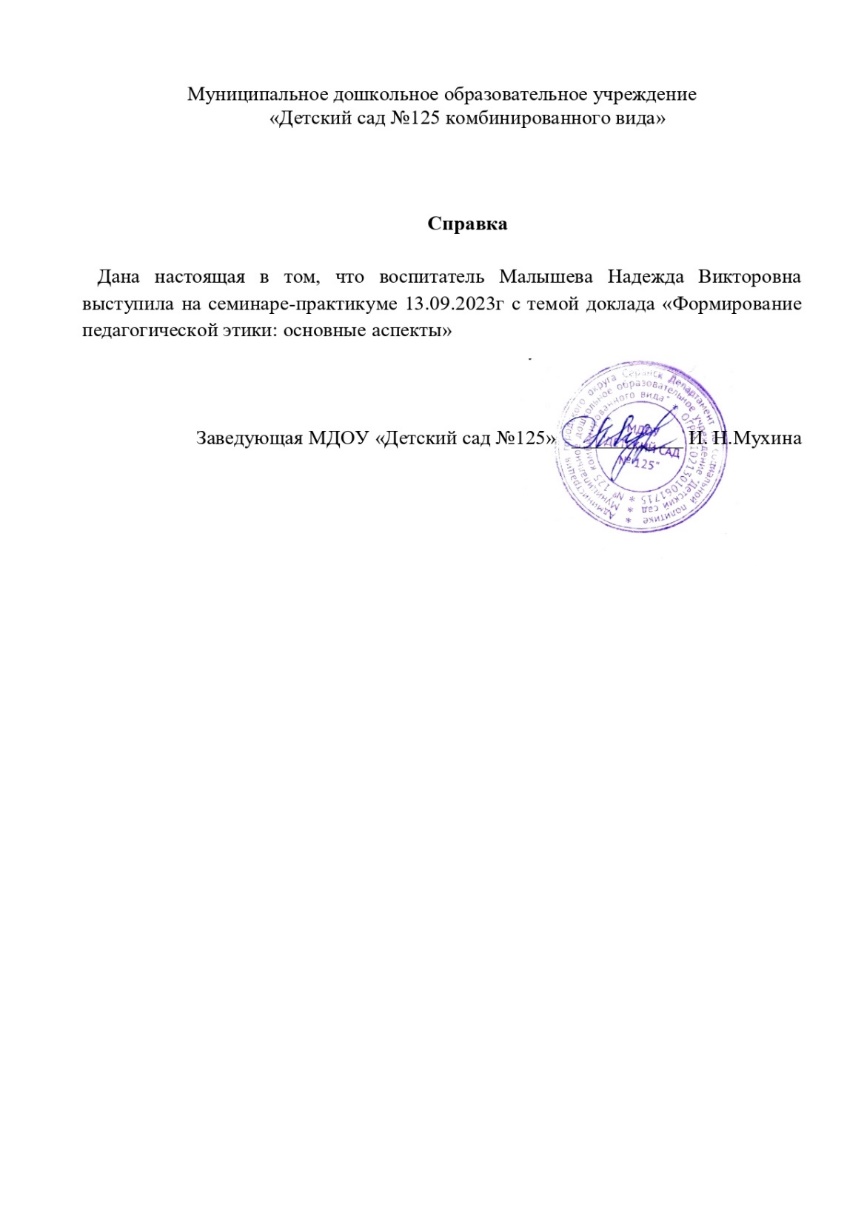 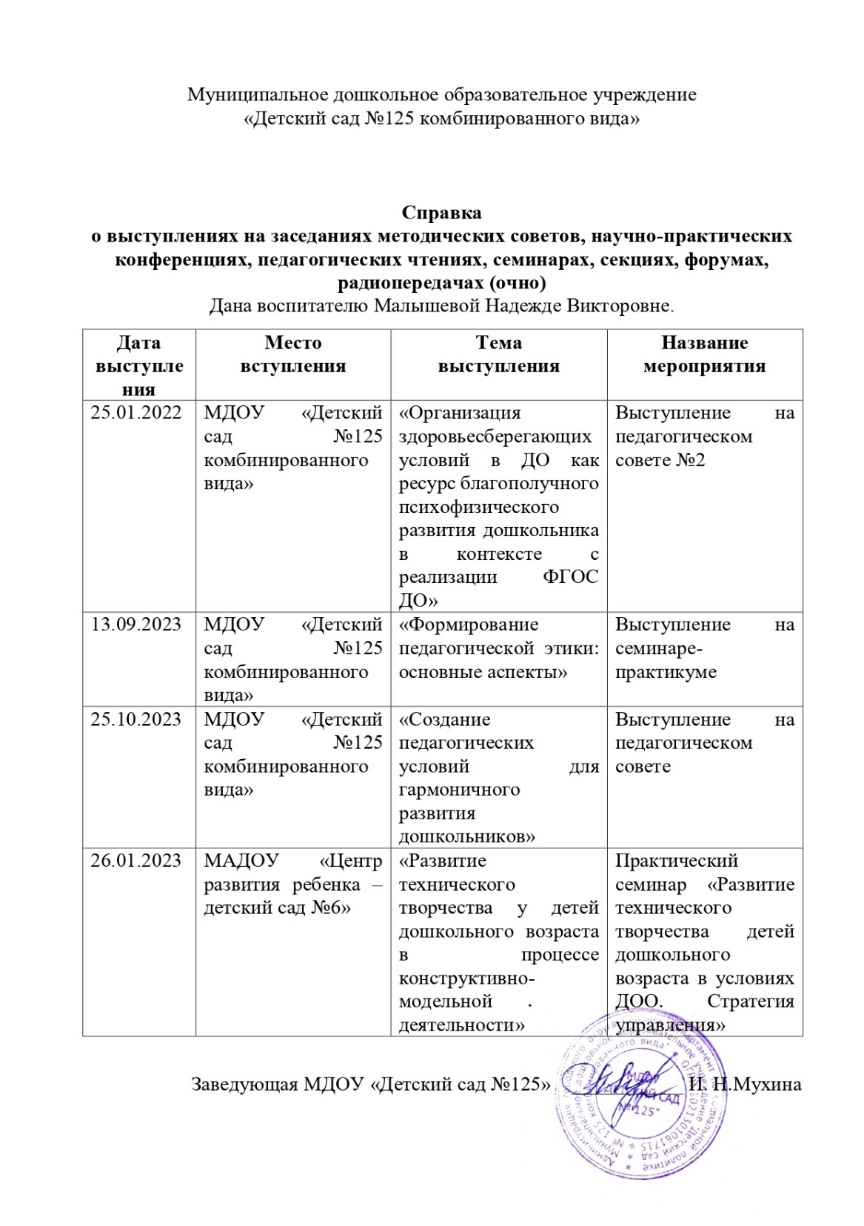 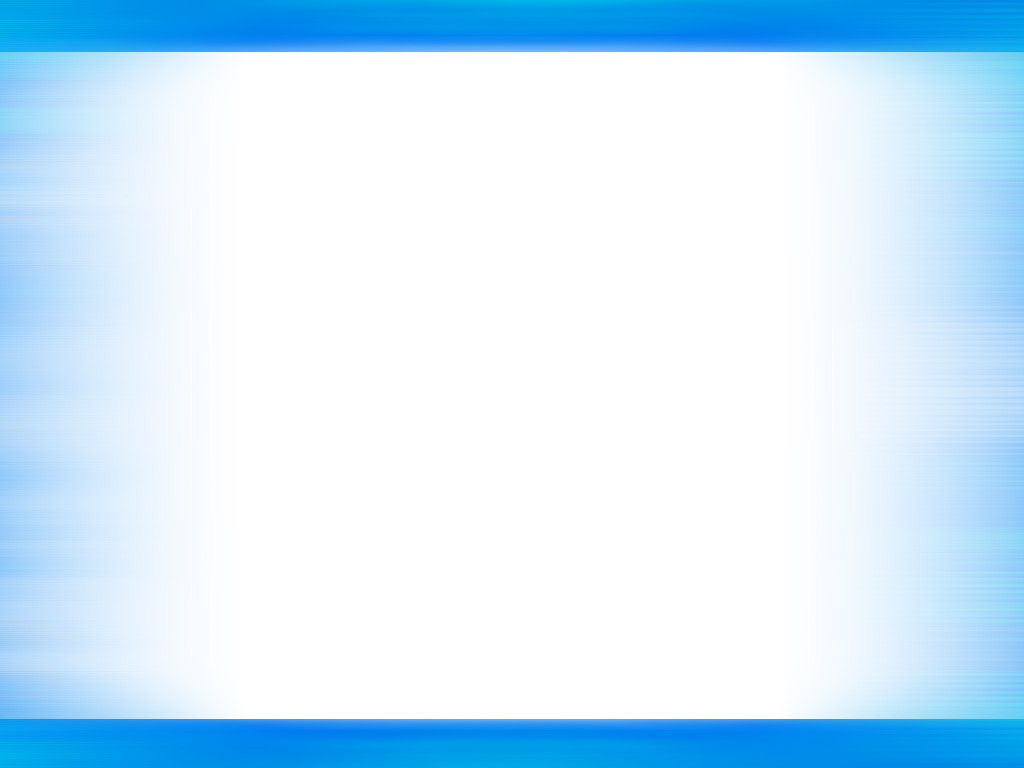 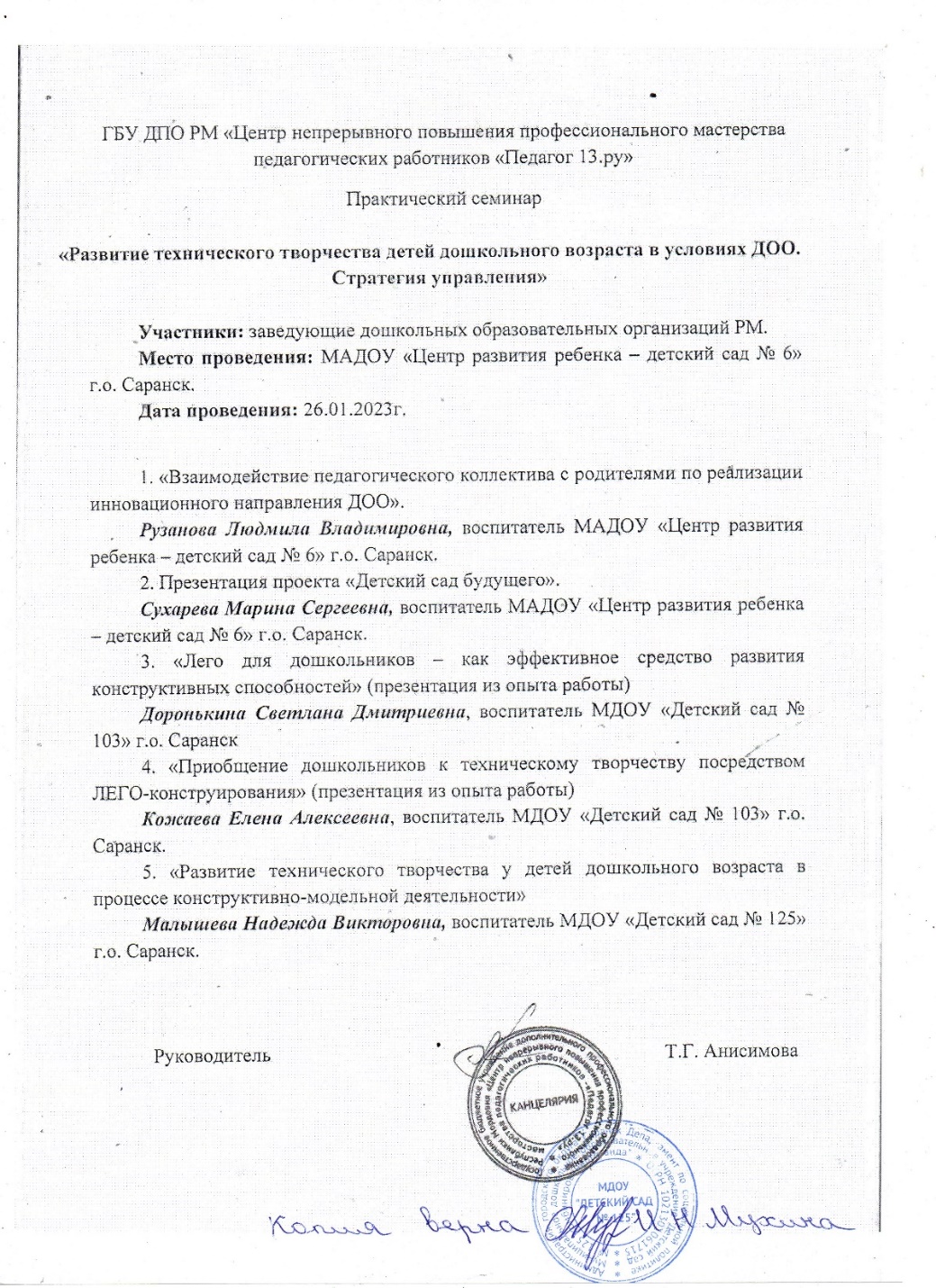 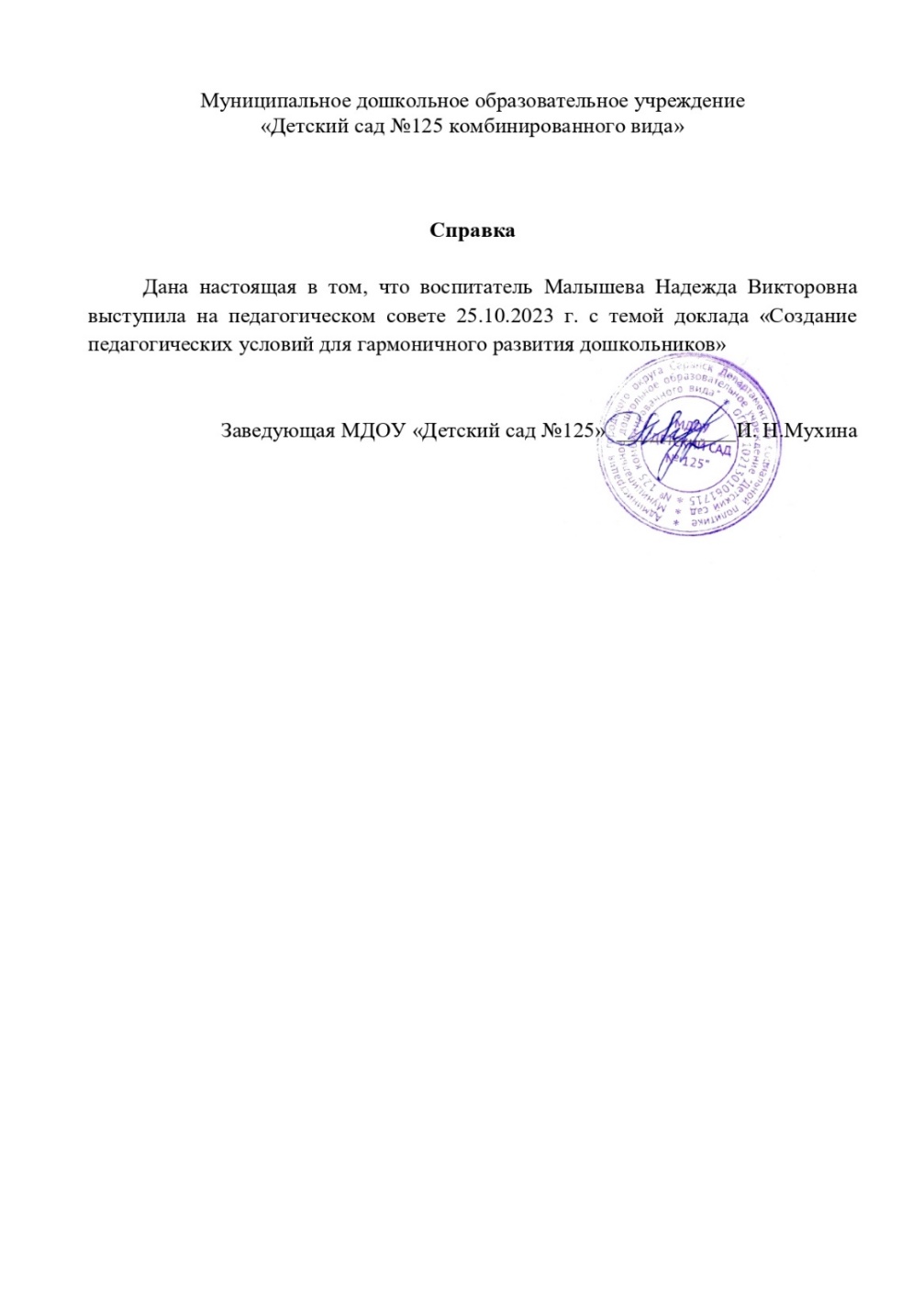 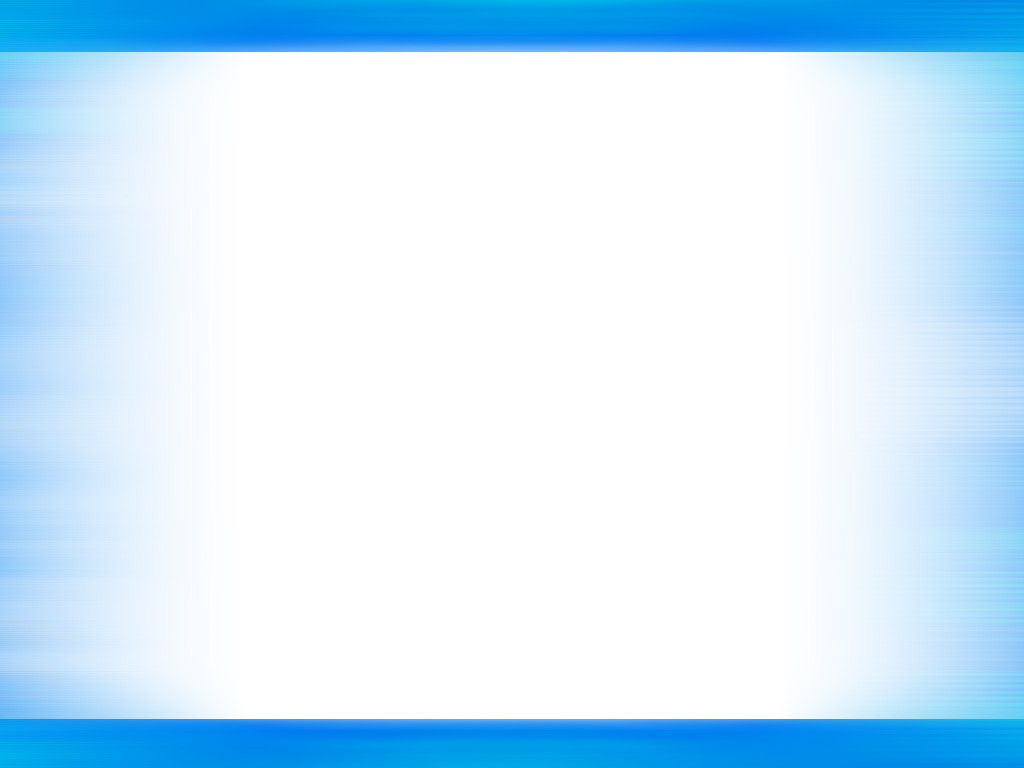 6. Проведение открытых занятий, мастер – классов, мероприятий
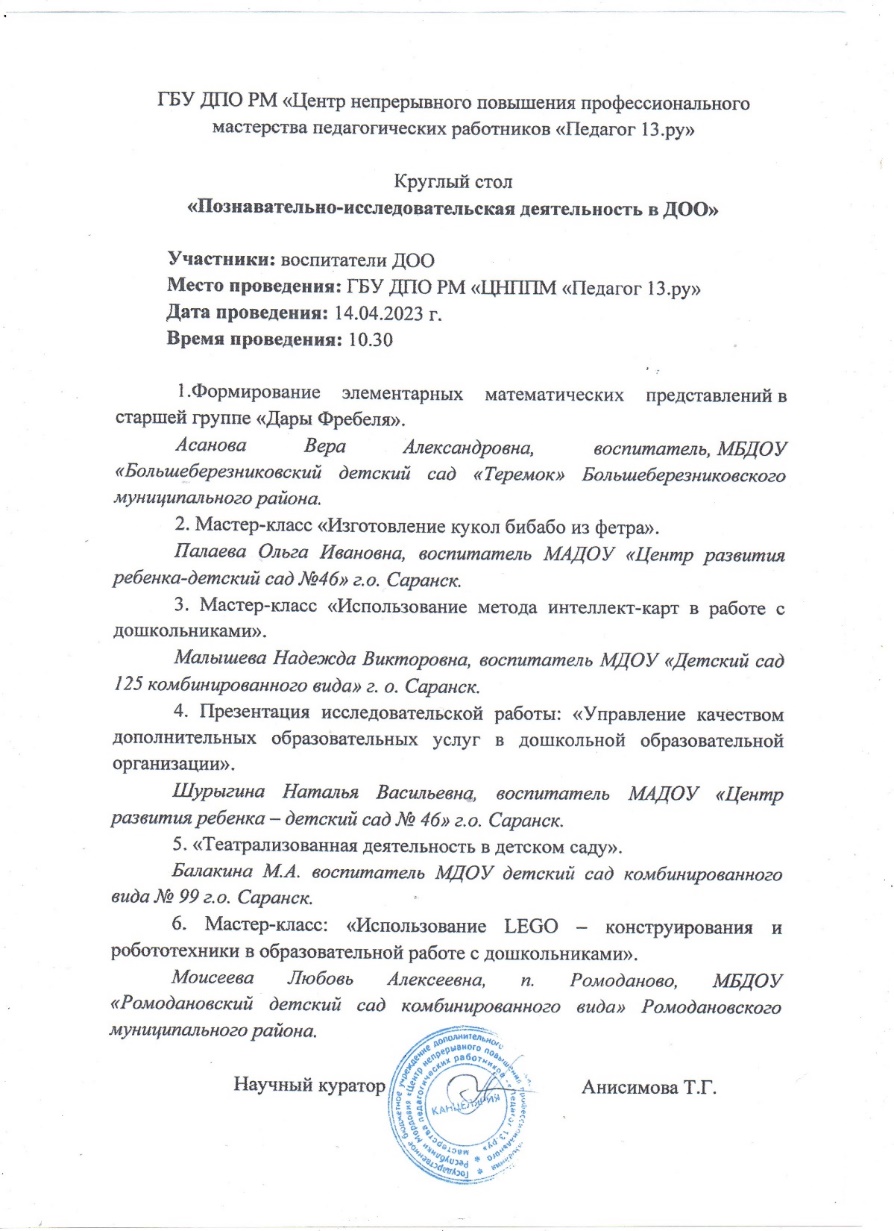 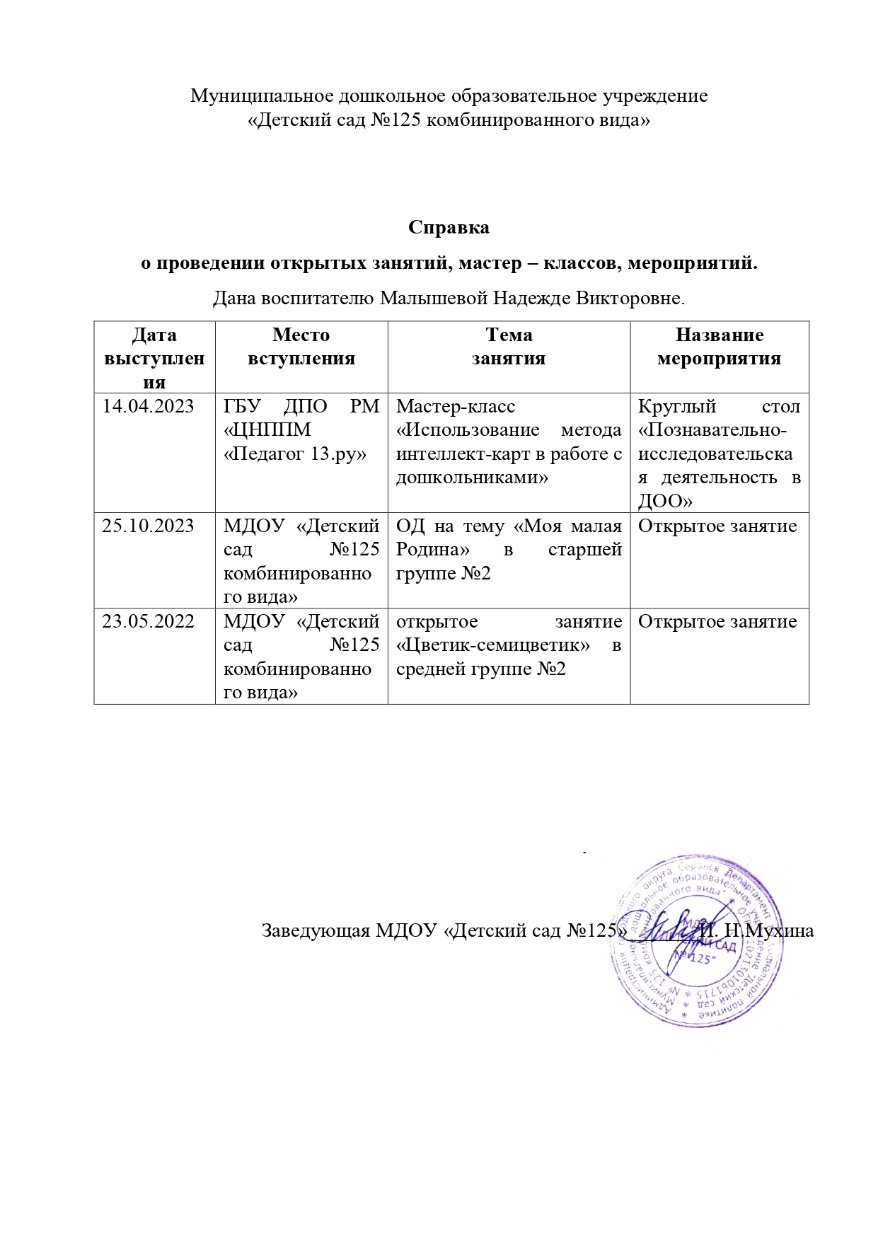 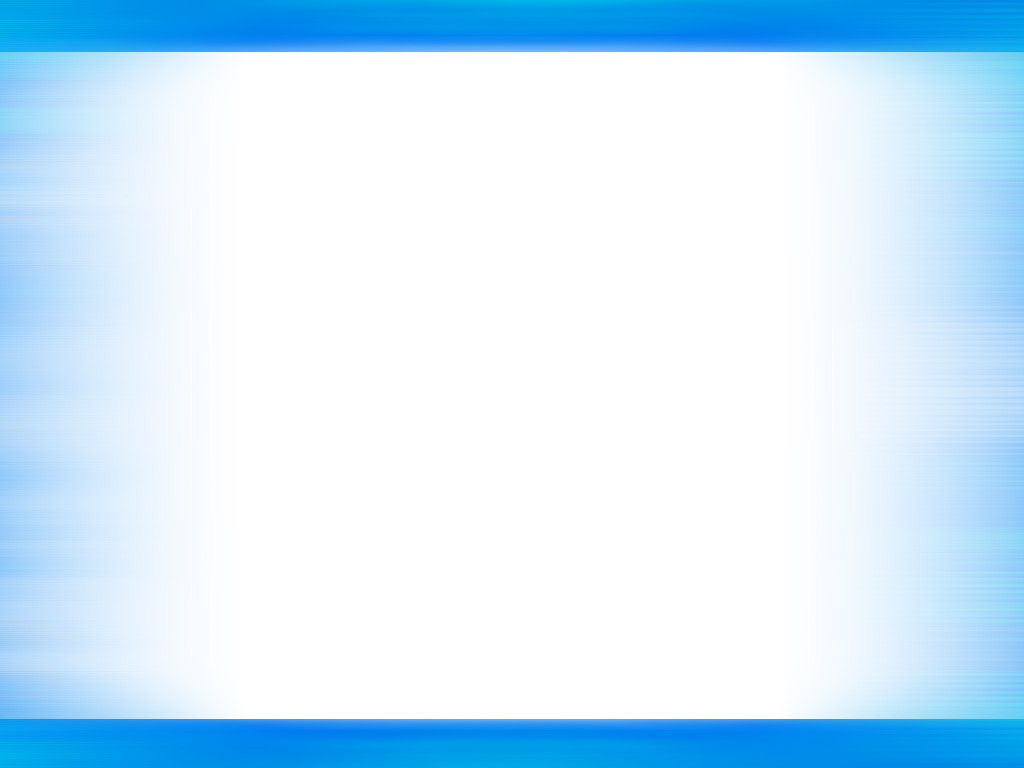 7. Общественная активность педагога: участие в экспертных комиссиях, в жюри конкурсов, депутатская деятельность и т.д.
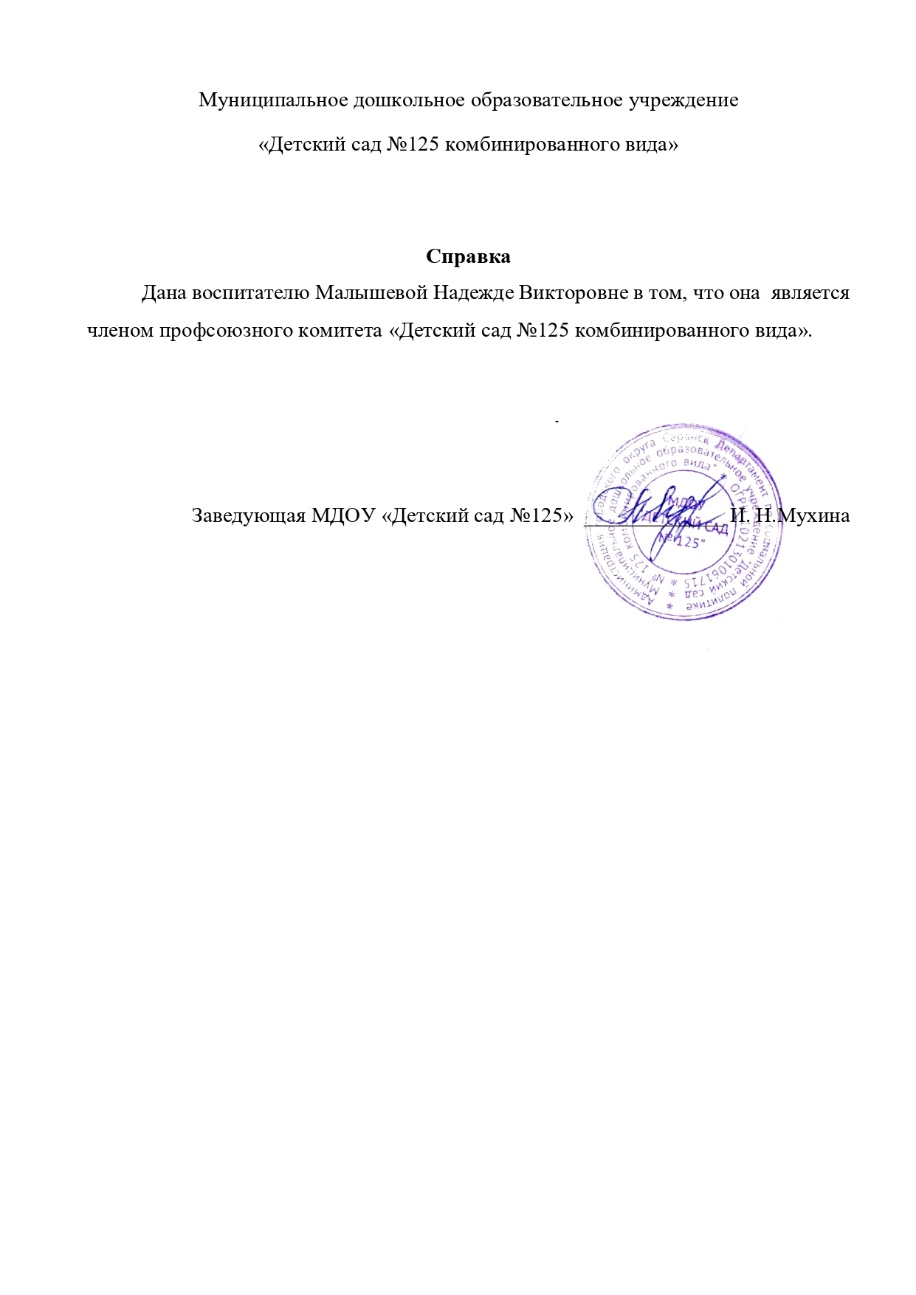 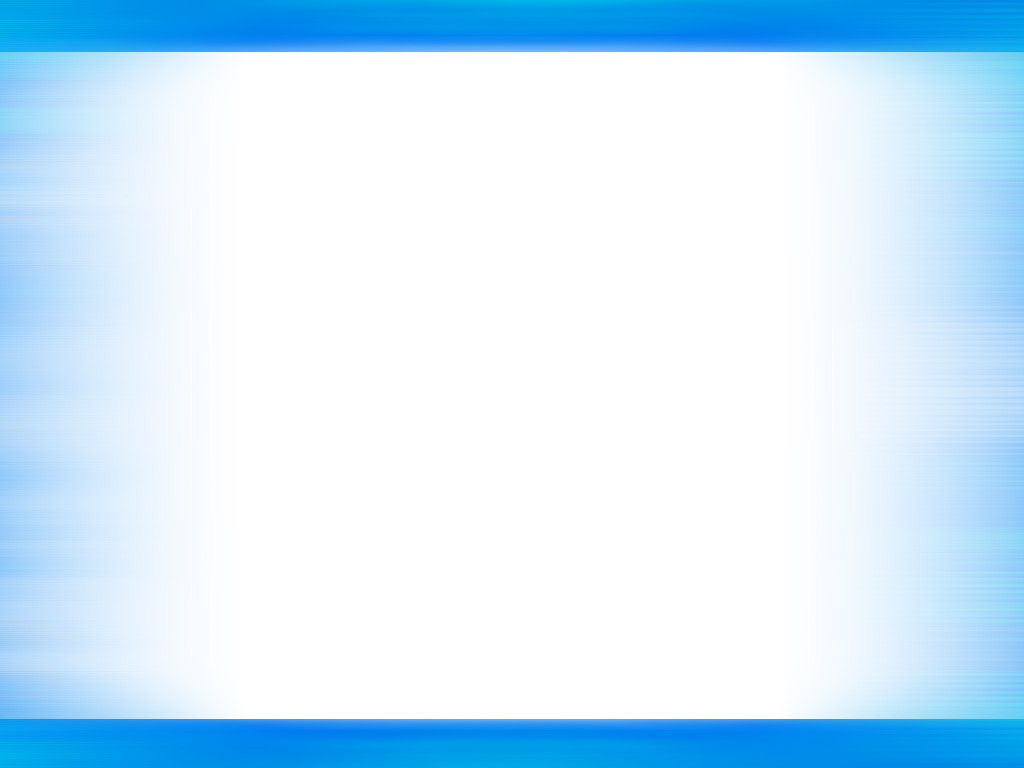 8. Позитивные результаты работы с воспитанниками
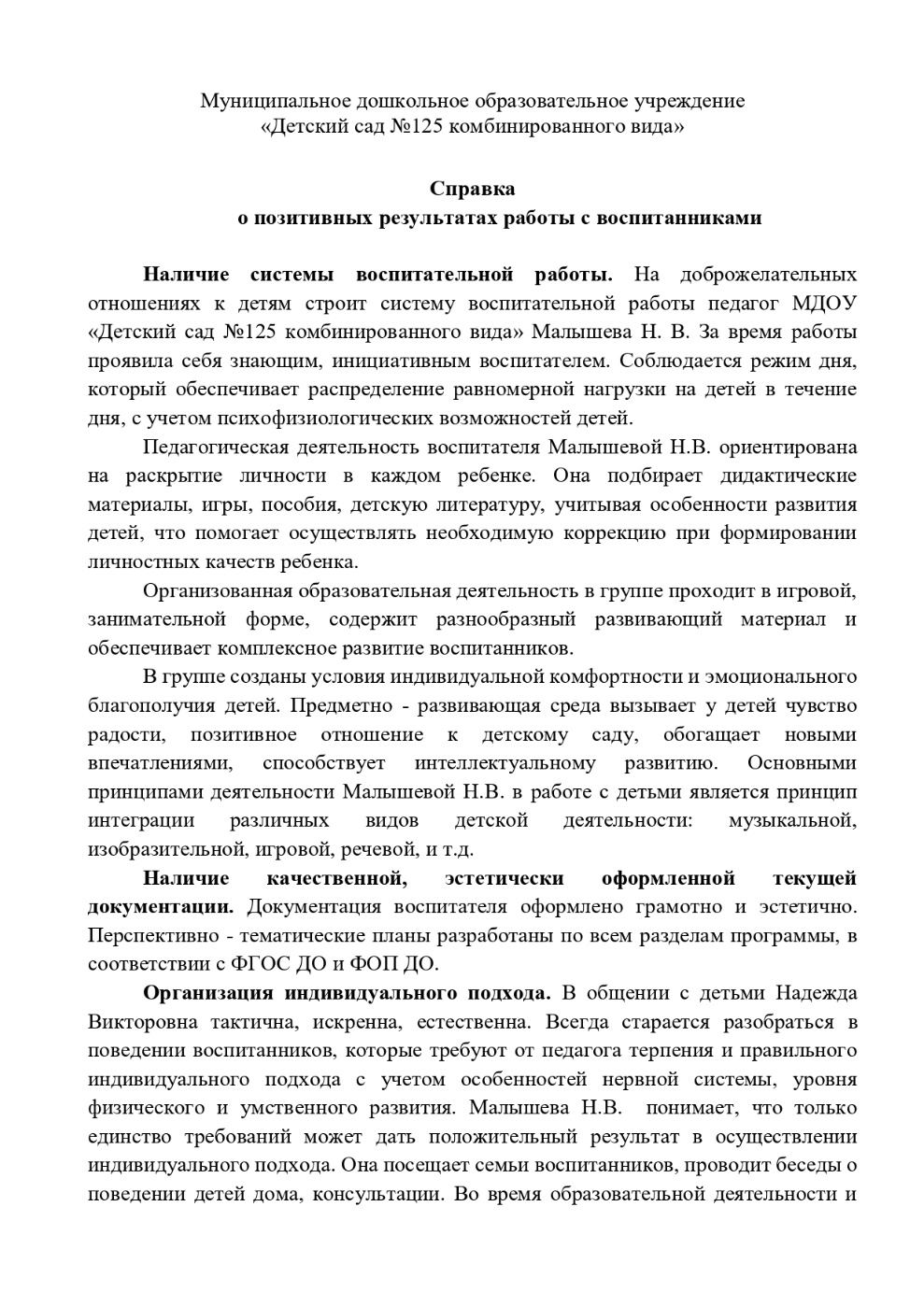 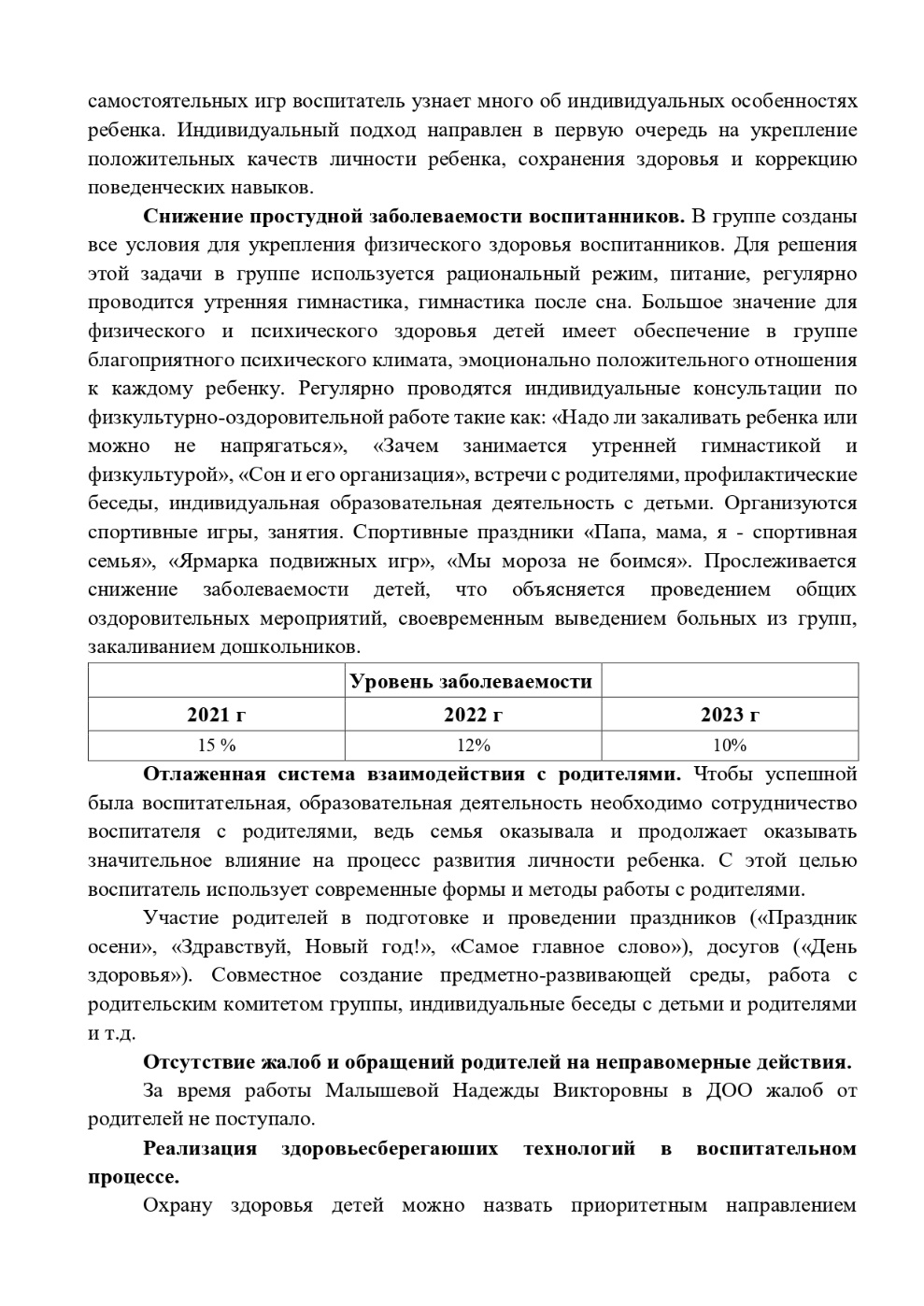 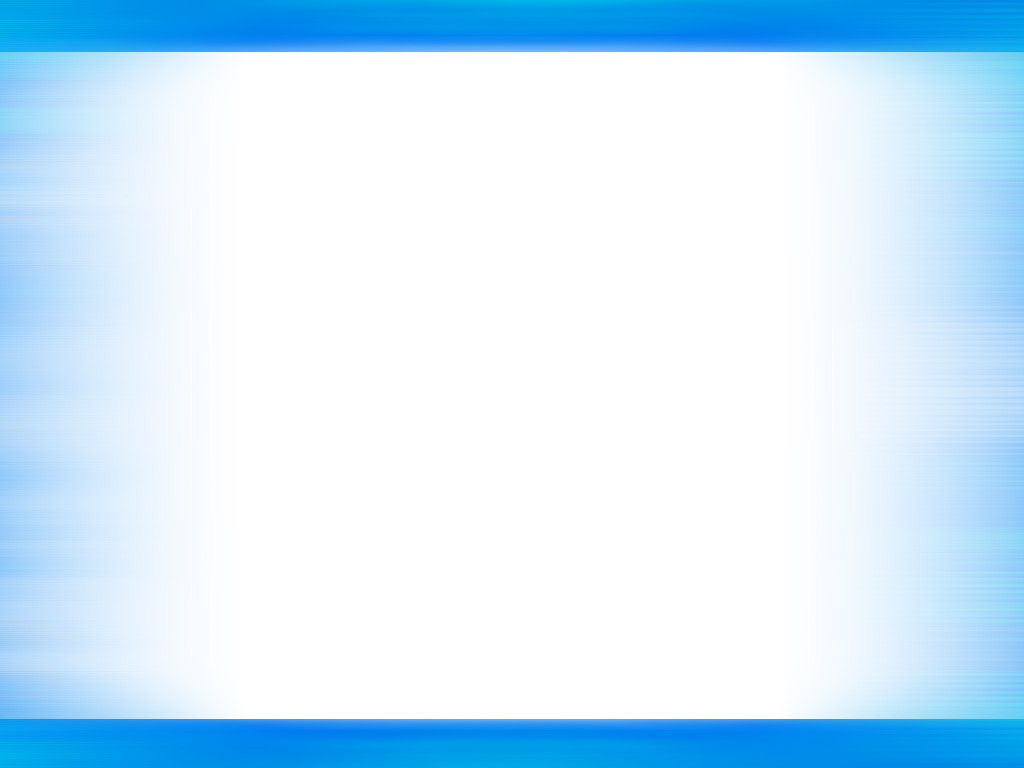 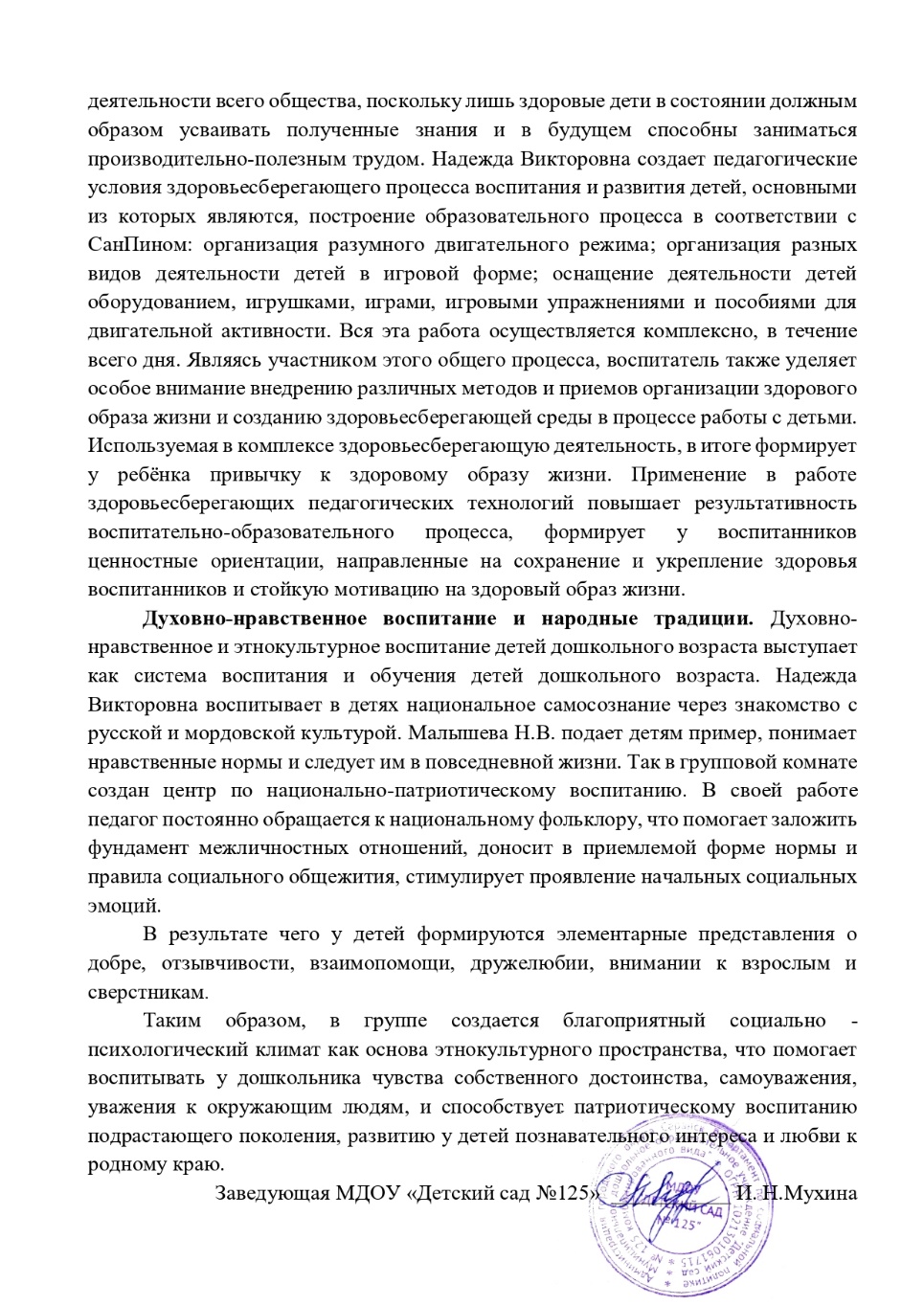 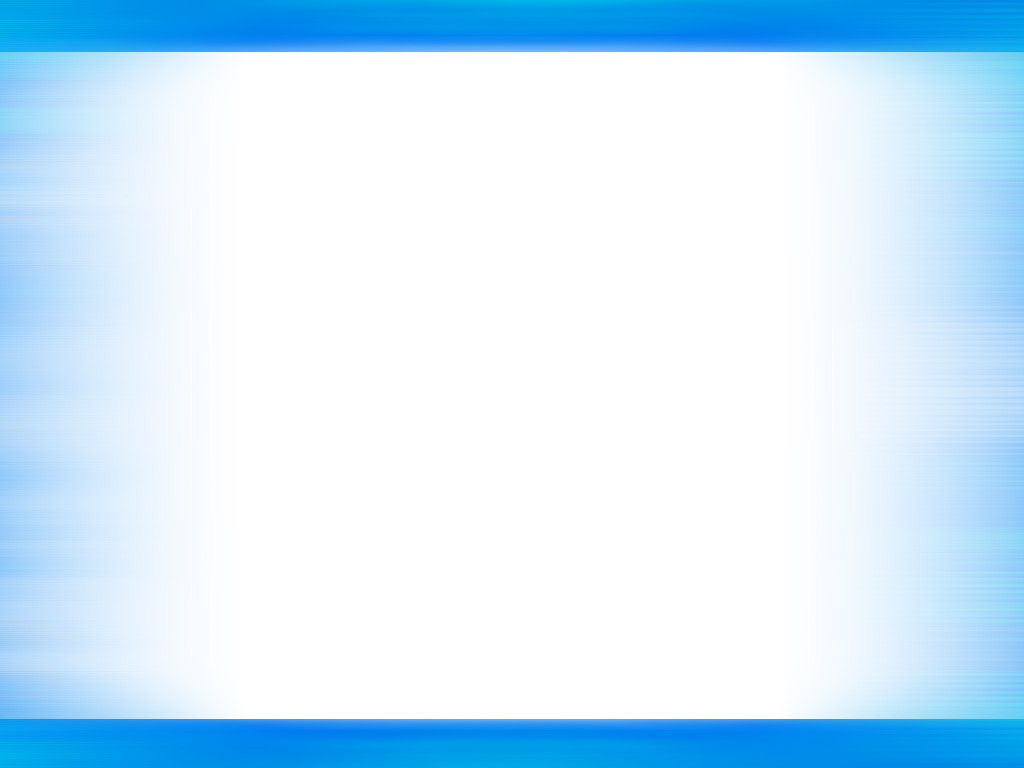 9. Качество взаимодействия с родителями
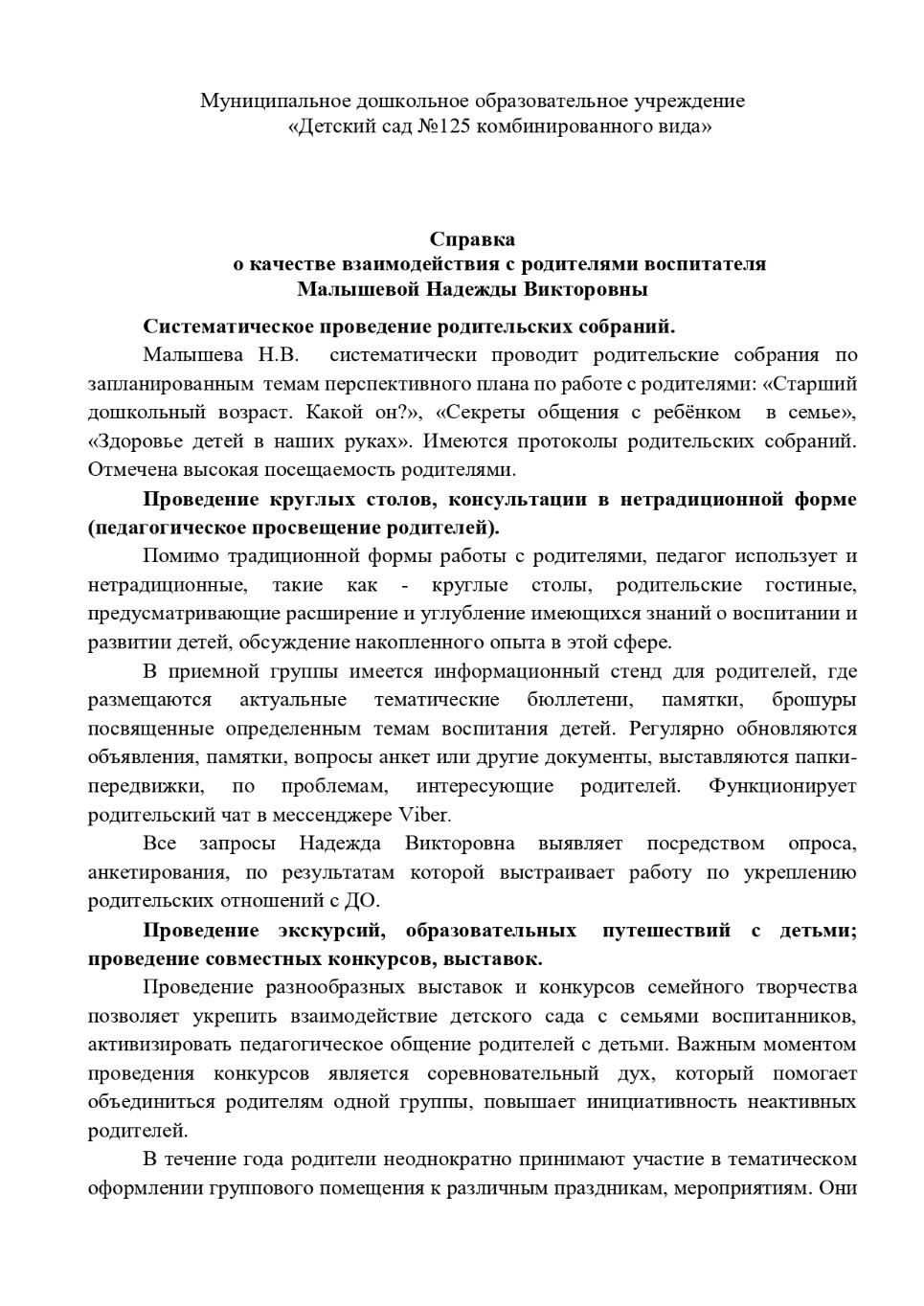 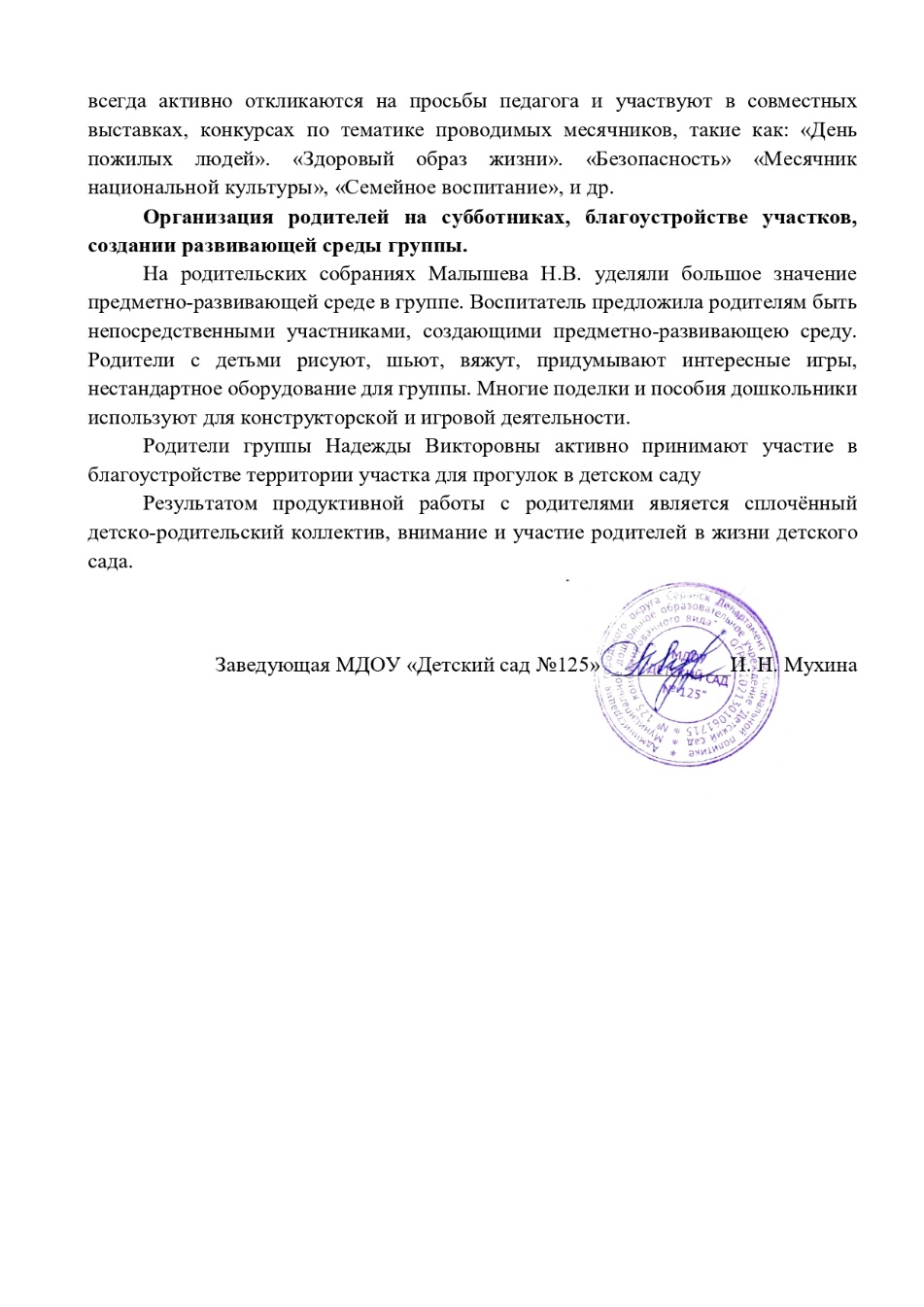 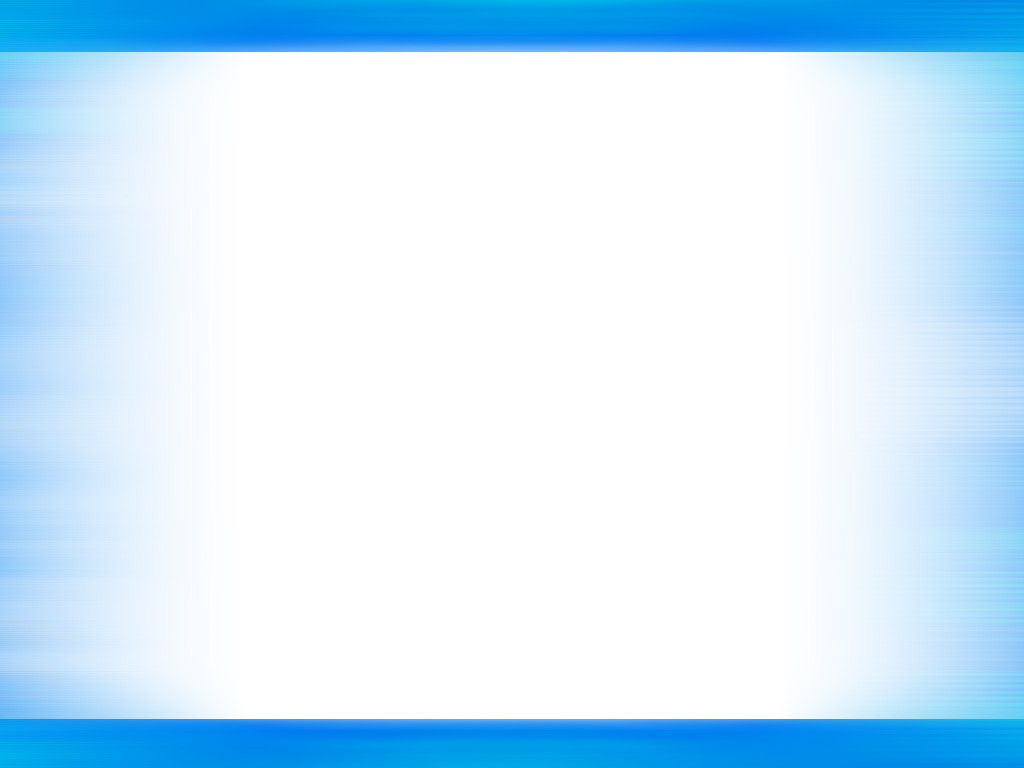 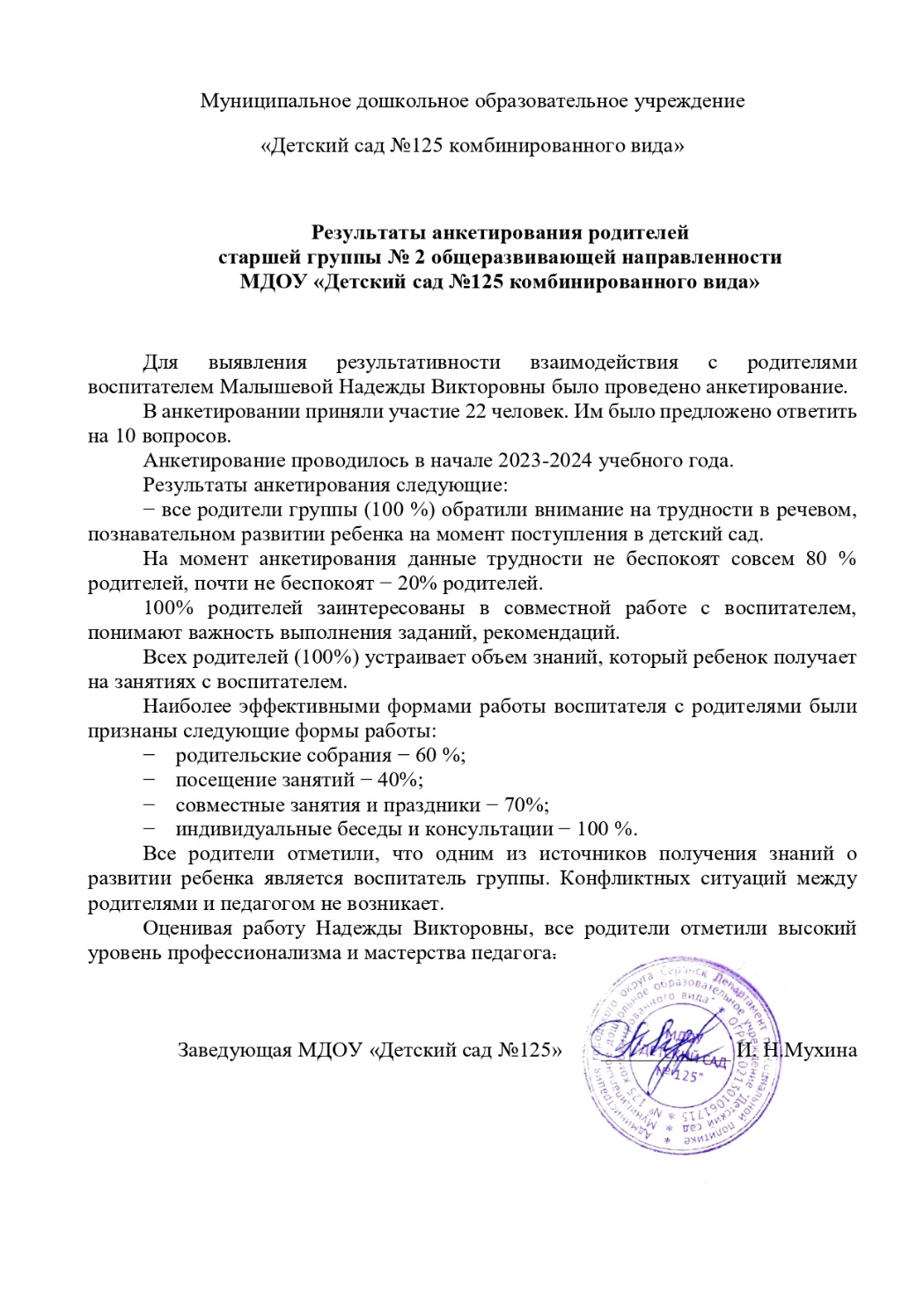 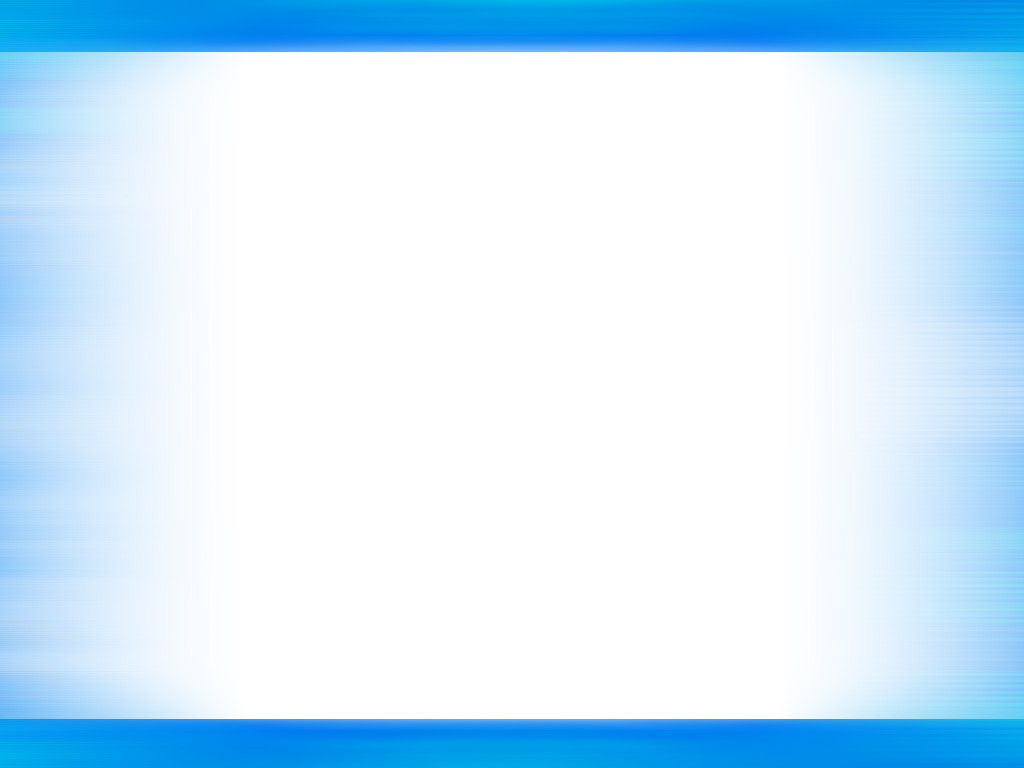 10. Работа с детьми из социально – неблагополучных семей
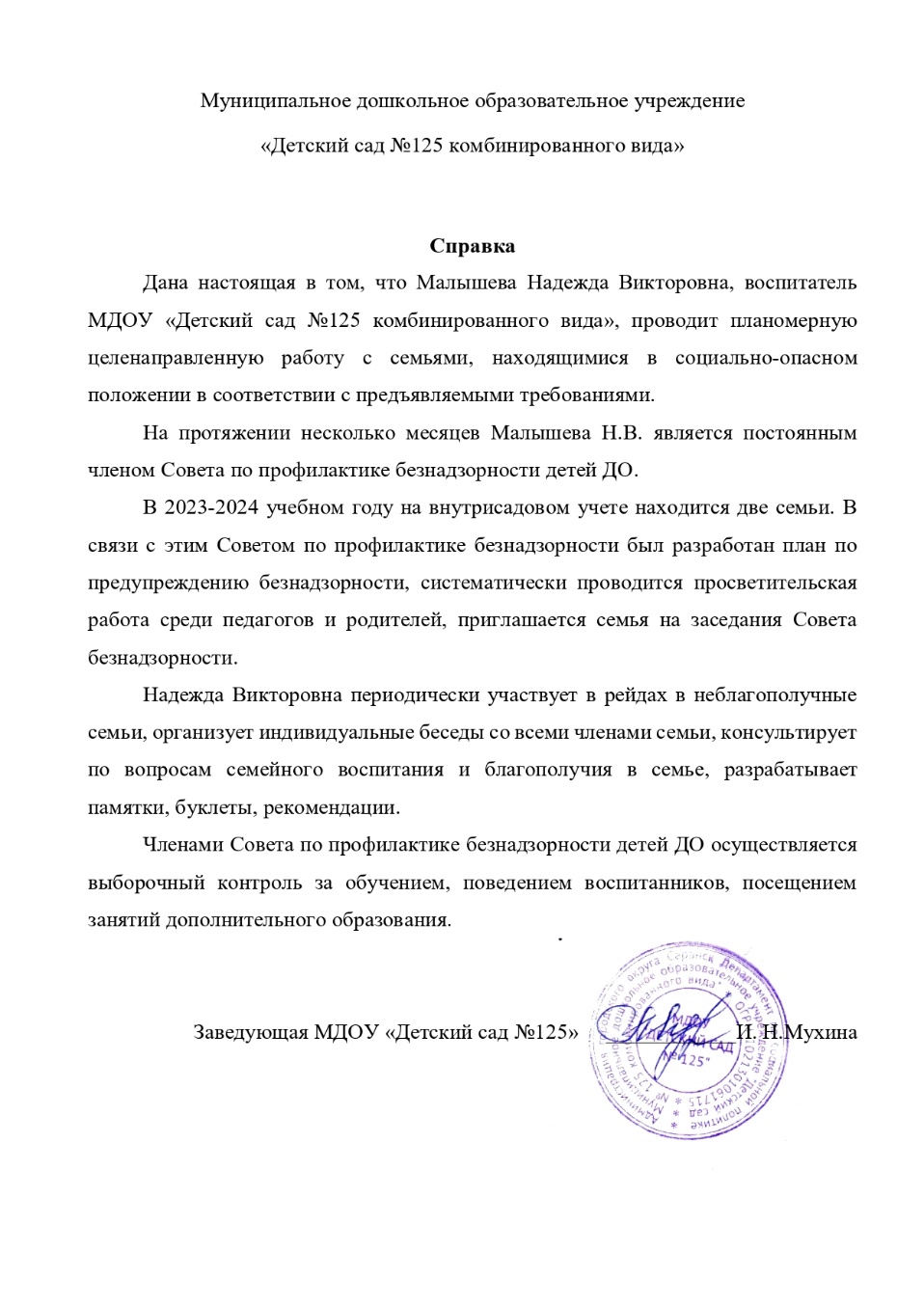 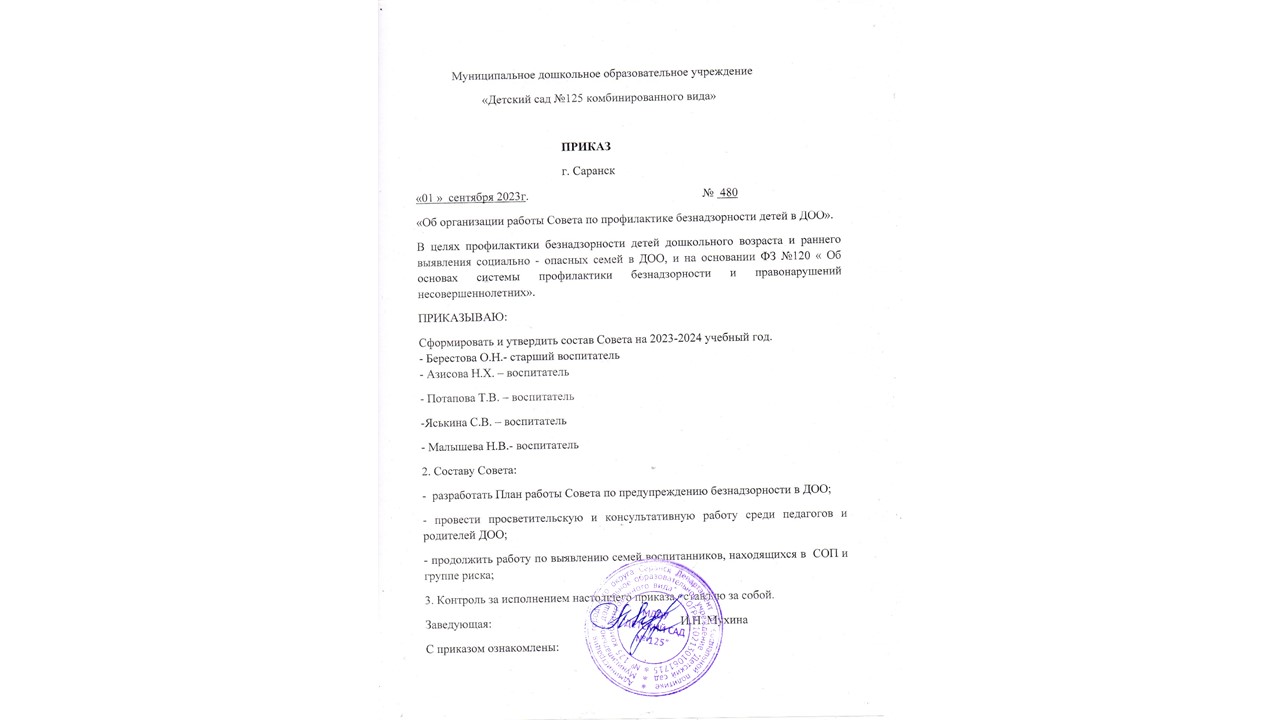 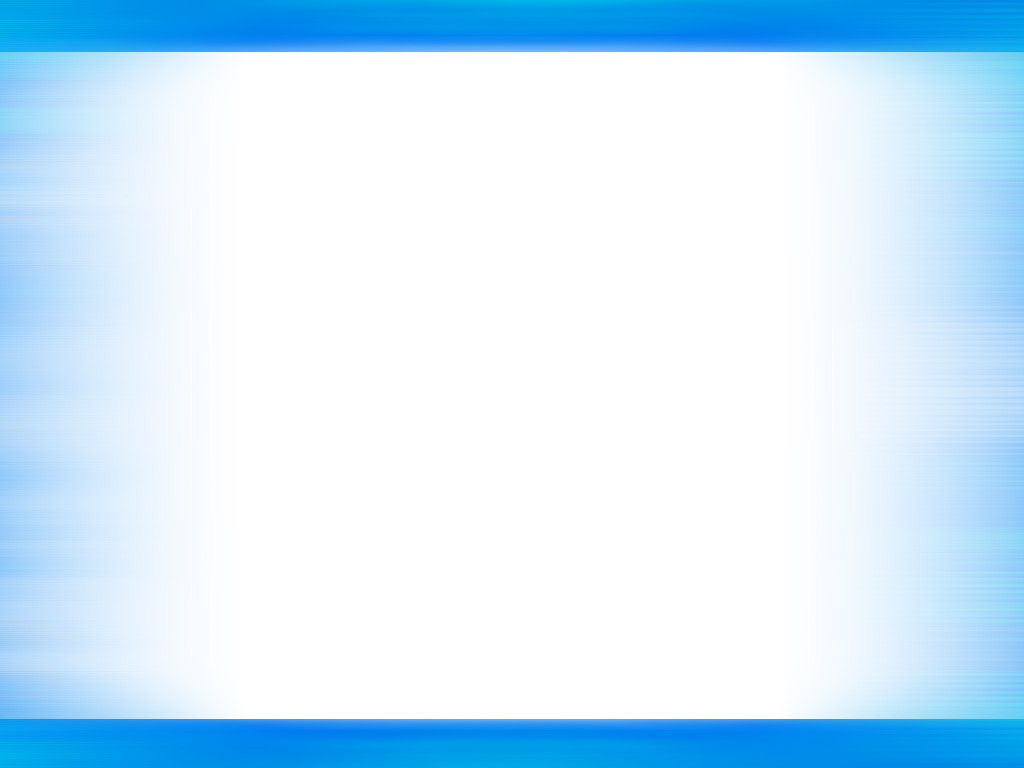 11. Участие педагога в профессиональных конкурсах
Интернет-конкурс: 1      Международный уровень: 1
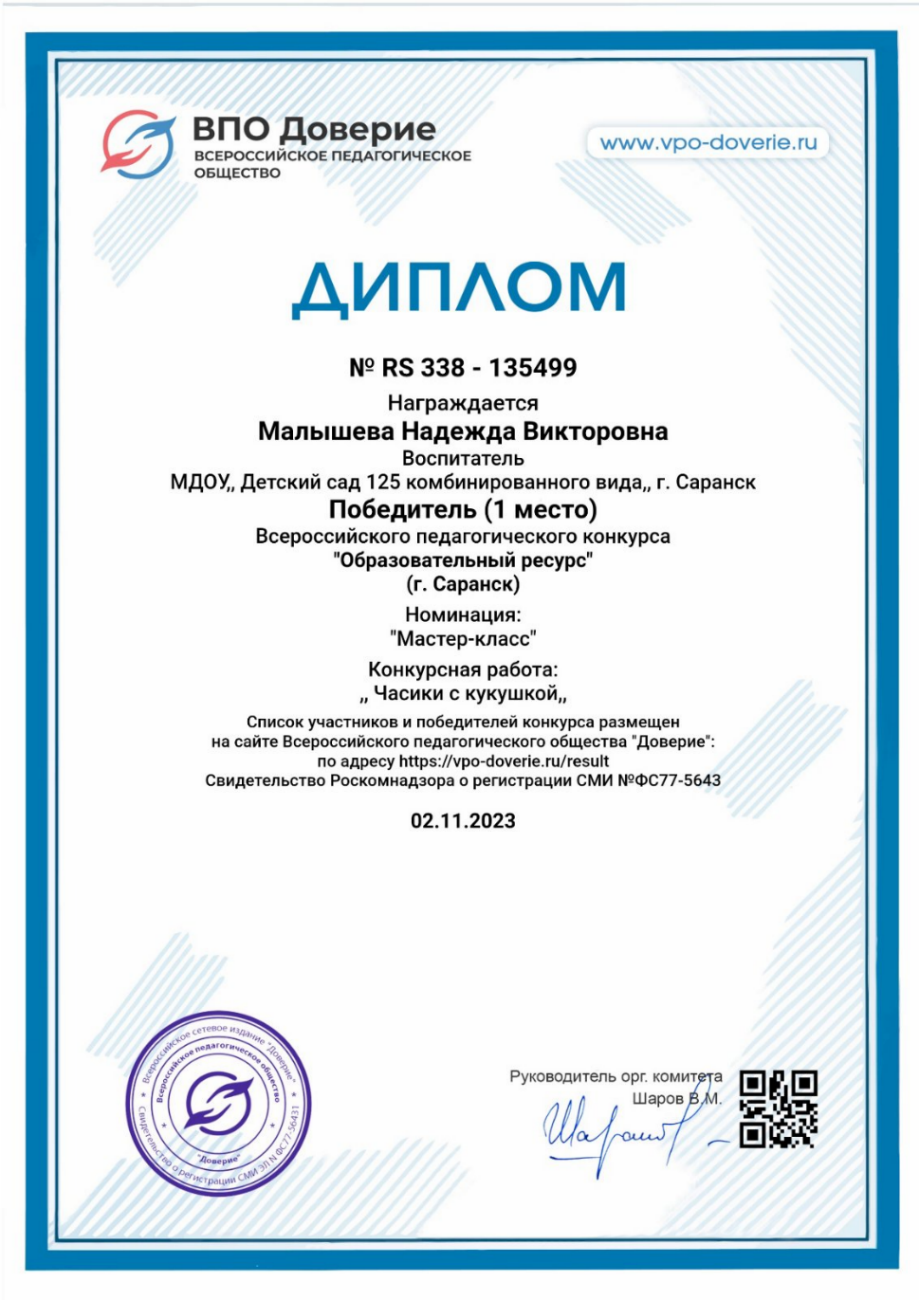 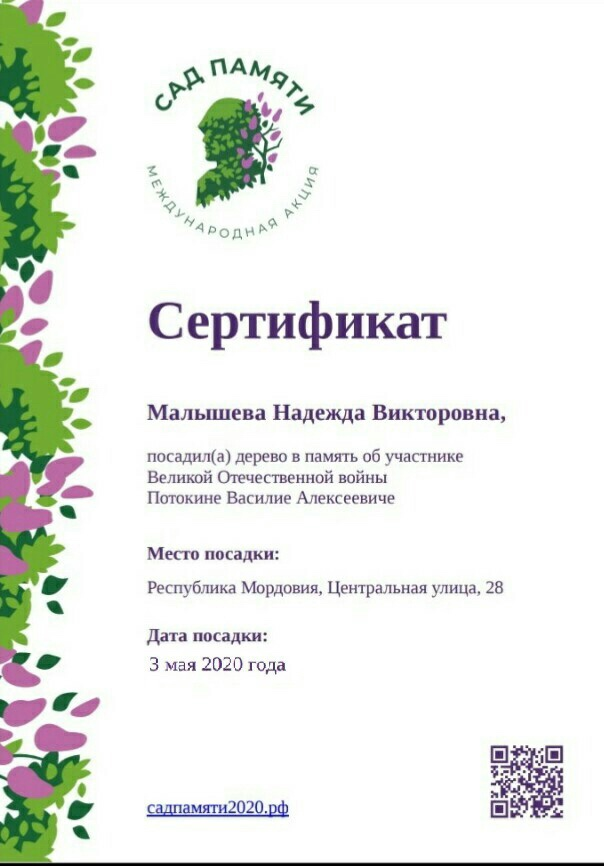 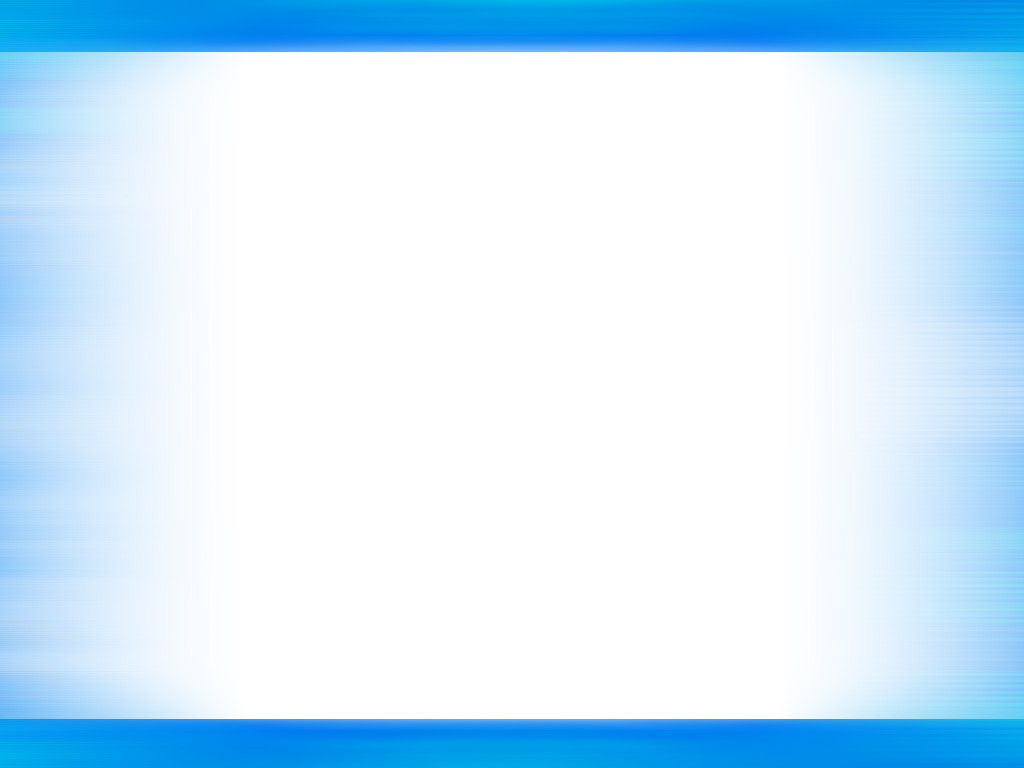 12. Награды и поощрения педагога
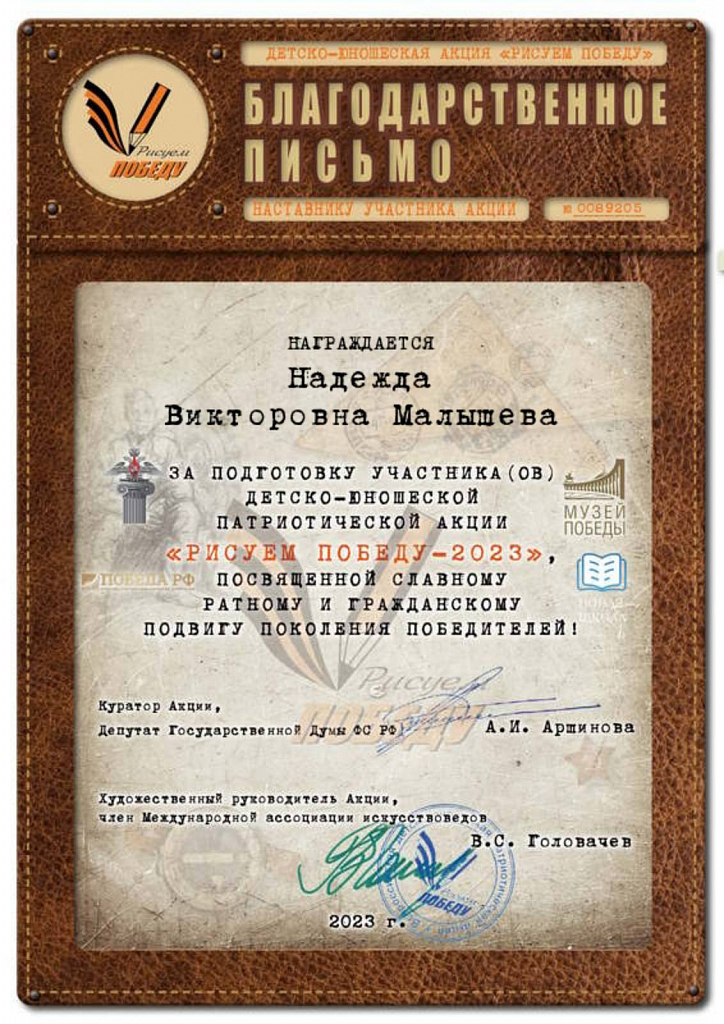